DP Status
Halen, Zongwei, Kun, Andrew, Sho, Cristina, Dylan, Ming et al
07/19/2019
1
Cristina and Dylan visited the hall and 
discussed future work plan with Kun et al:

Cristina will be the local expert 
for DP detector! Thank you!
Progress on 7/19/2019
ST1/Rack
PS layout plan developed, calibration fibers are ready for installation  
installed all CAMAC modules
Installed VME crate to host 6 Calib boards
Connected all ST-2 calibration fibers (6 x 2) to the calib boards 
A NIM crate is ready for installation 
St-1 readout cables are ready to be connected to CAMAC modules
ST-2/Rack
Rack-2 is fully instumented 
ST-2 calib fibers all plugged into the cailb boards installed in Rack-1
ST-2 PS are installed and connected, including the master node;  
ST-2 readout cables being plugged into CAMAC module
TDC rack
A good/previous VME with 4 V1495 installed
A good VME is ready for installation 
TDCs and controllers available (Andrew/Kun)
2
To Do List for Coming Weeks
Connect St-1 readout cables to CAMAC modules 
Install St-1 4 PS slaves
Install St-1 calibration fibers  
Install a NIM crate in Rack-1, setup trigger/pulser for calib boards;
Install cable trays under Kmag 
Build/find a Al support frame for ST-1 PS slave nodes

Connect remaining St-2 readout cables to CAMAC modules

TDC crate
Install all TDC modules, a VME crate will be shipped from LANL
Connect ribbon cables to both TDC and V1495 modules 
Complete simulation for DP trigger 
DP signal
DY  & J/Psi signals from target
ORC review in late ~July
Test DP detector
Run DP with rest of other 
subsystem in Aug-Sep
3
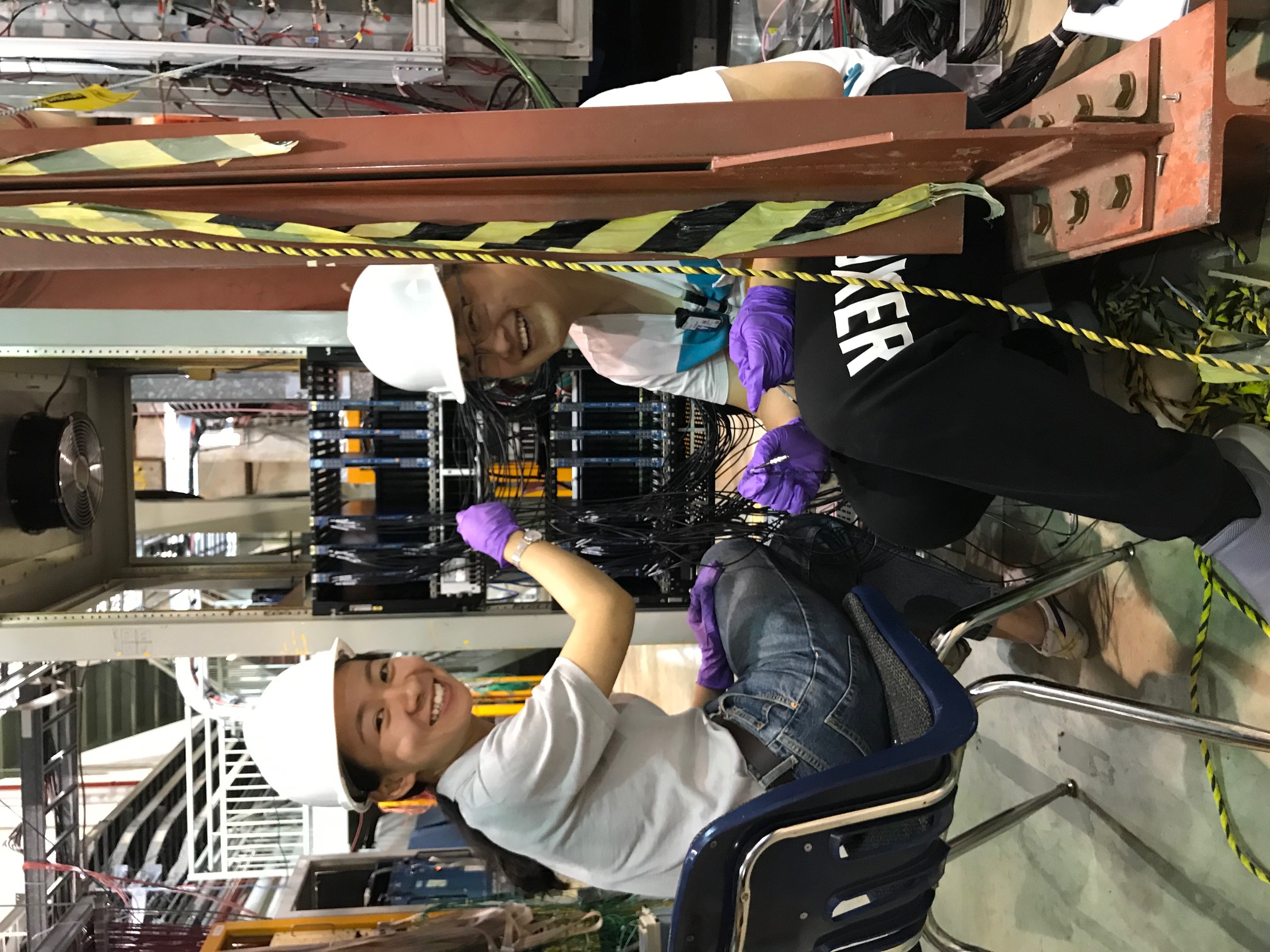 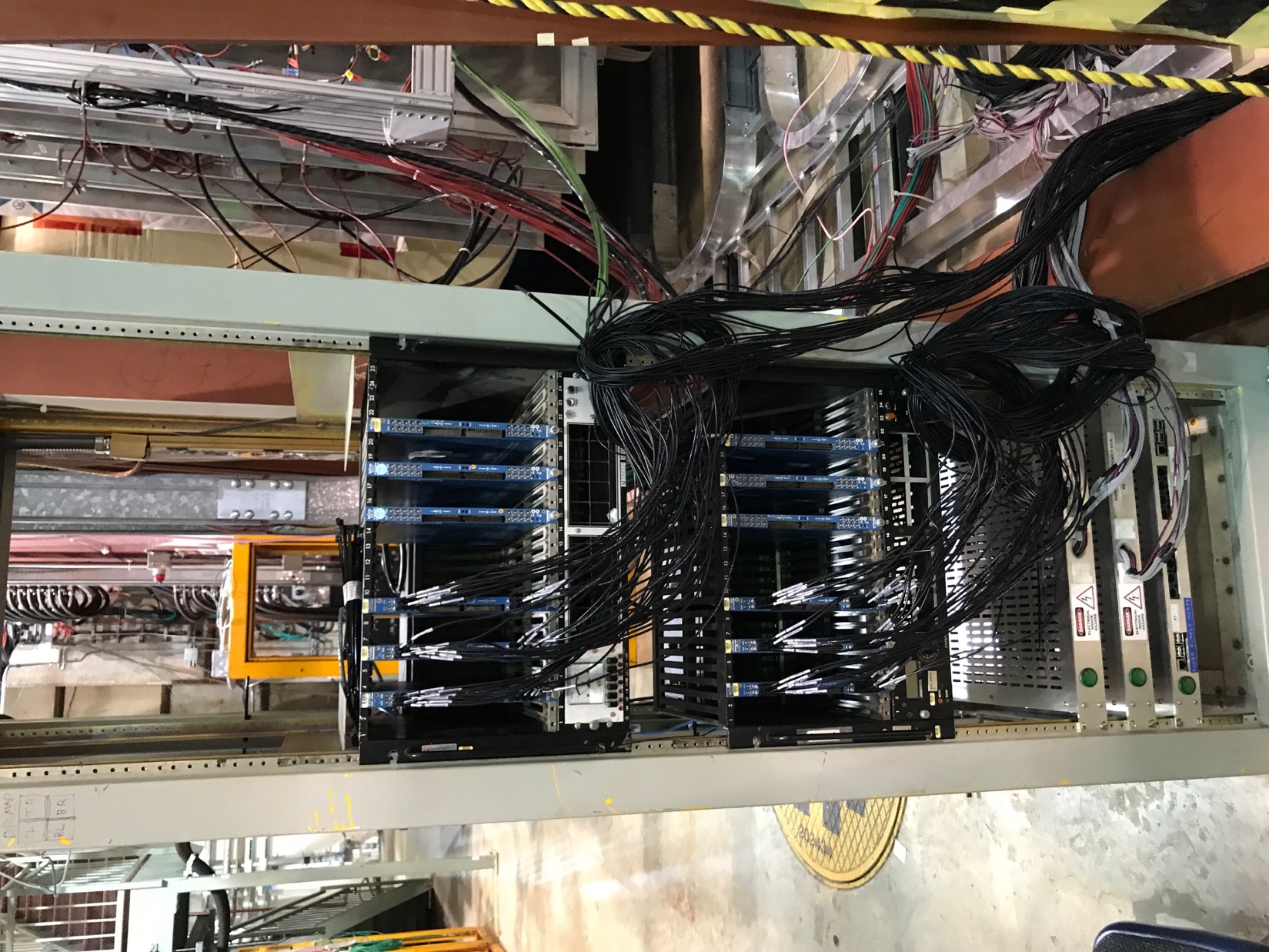 4
DP Detector Work Update
07/18/2019
Halen, Zong-Wei, Kun, Dylan, Ming
5
Status as of Today: 7/18/2019
ST-1:
Rack wheels removed
Rack in the location good for both ST-1 readout cables and ST-2 calibration fibers
Calibration system will be installed at the bottom of Rack-1.
To Do’s
Install CAMAC modules
Install readout cables 
Install PS cables, leave PS boxes on the floor, build z box to hold 4 PS boxes under the KMag 
Install calibration optical fibers
Identify and install a VME crate at the bottom of Rack-1 for Calib system (need backplane power)  
Order two cable trays 
ST-2:
Rack-2 wheels removed
V1495 crate moved to the TDC rack (bottom)
Installed ST-2 Power supplies, including Master mode
To-Do’s
Install CAMAC modules, install readout cables 
Install calibration optical fibers 
TDC rack:
Installed VME crate with 4 V1495 modules
Removed unused panel 
To-Do’s
Install 2 VME crates 
Install Ribbon cables for TDC and V1495
Identified all misc. items
Calibration fibers, 25’ ribbon cables (26+26+24, 4th box is missing) 
7 PS boxes, with cables (25~29’ long) 
LeCroy 4413 modules 
Calibration fibers : ~40’ long
6
Photos of the Day : 7/18/2019
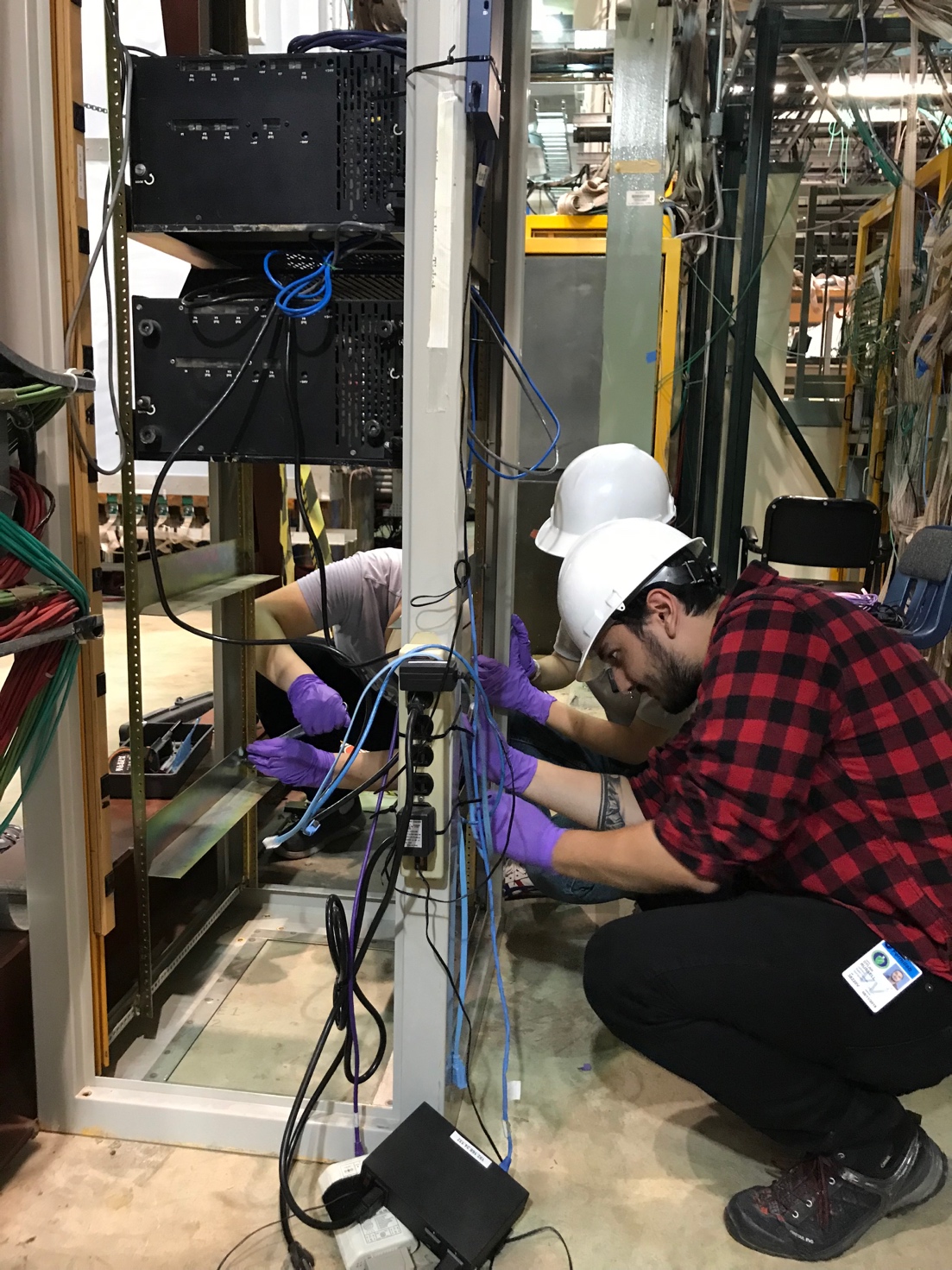 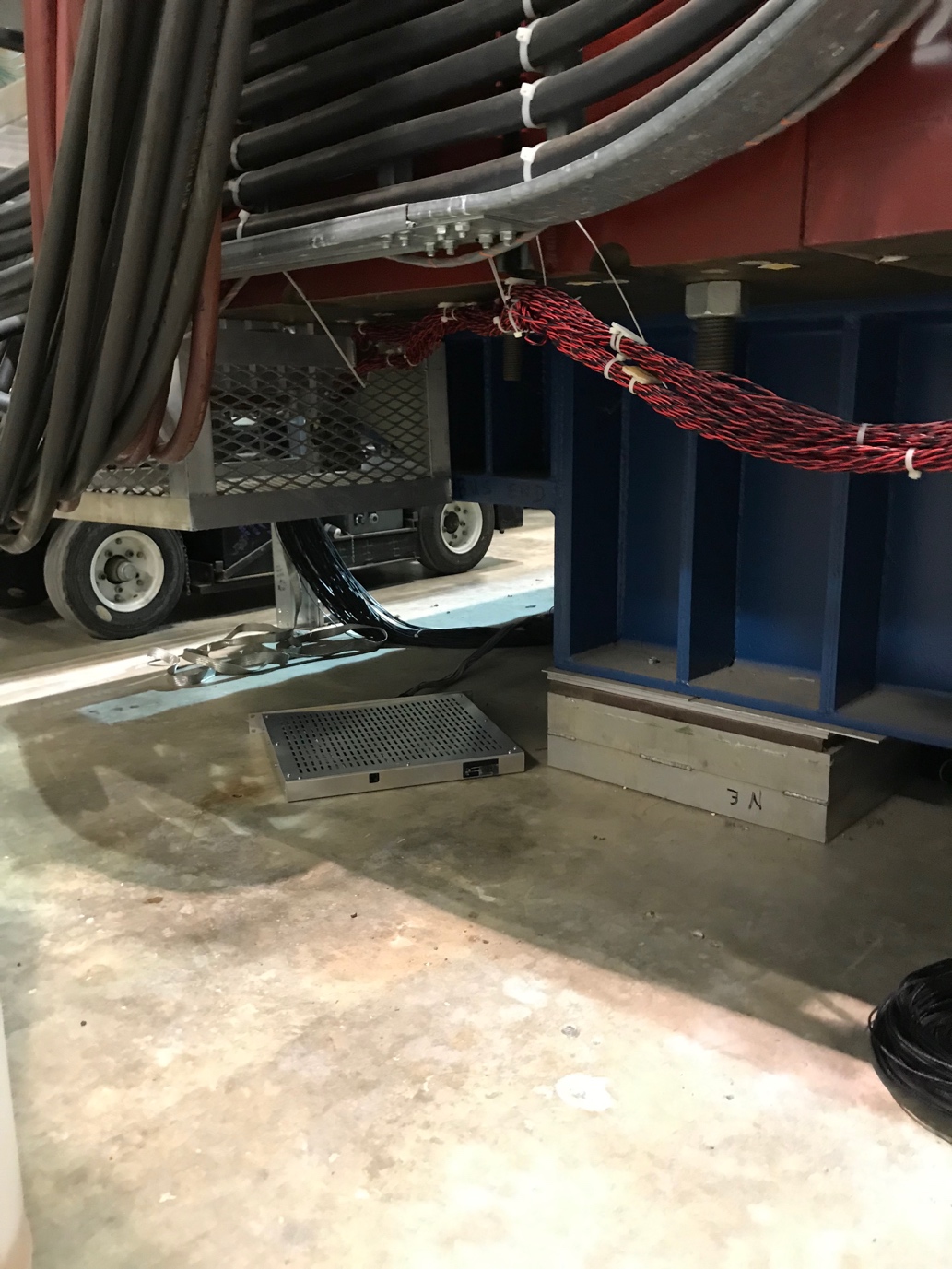 ST-2 rack reconfigured 
VME/V1495 and Calib removed
PS master + 2 slaves installed
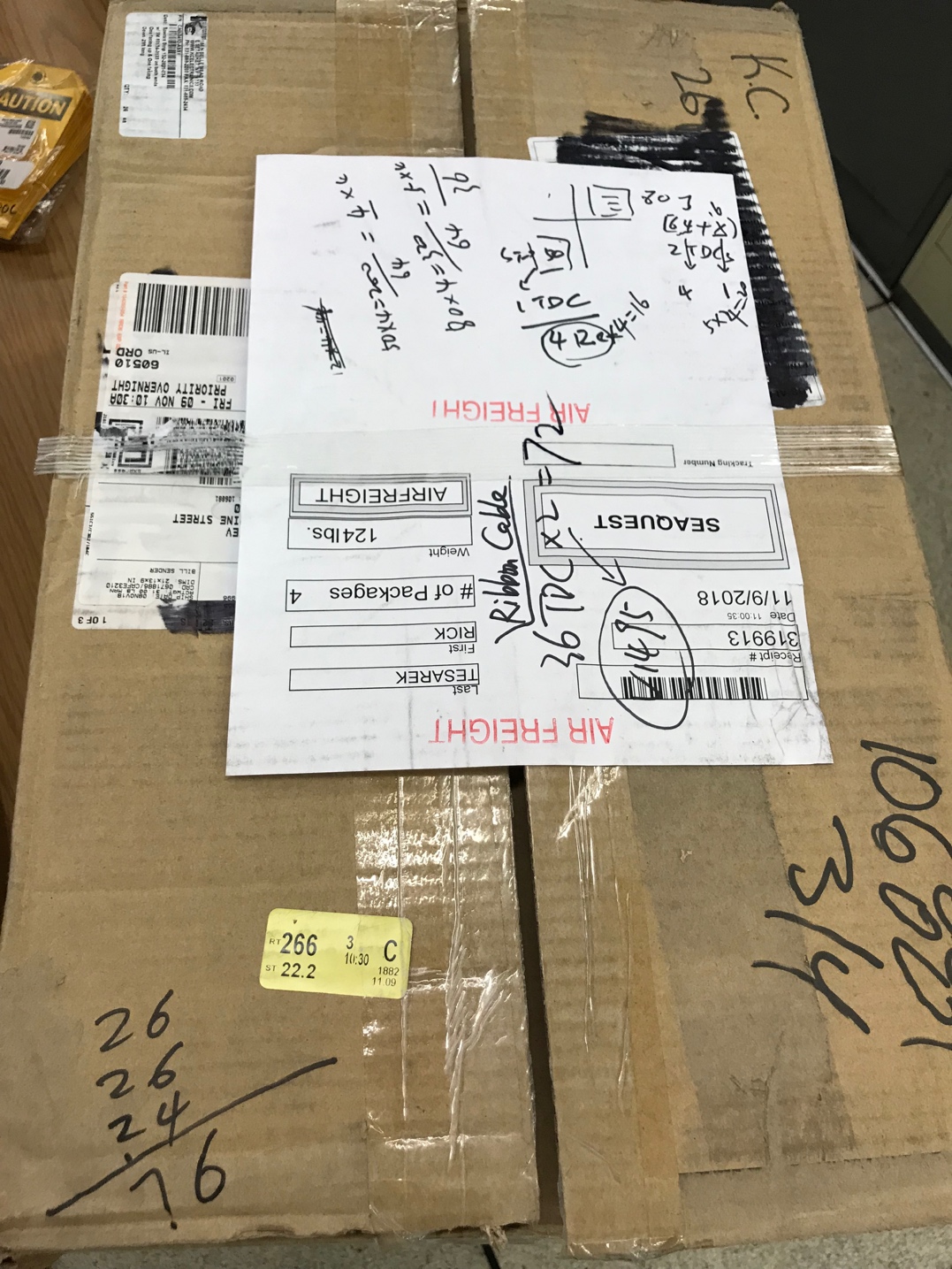 4 PS and 25-29’ Cables
Under KMag, for ST-1
Zong-Wei, Halen & Dylan at work
25’ ribbon cables 
Identified:  76 cables
- one more box of cables
7
New Rack Locations: ST-1 & ST-2
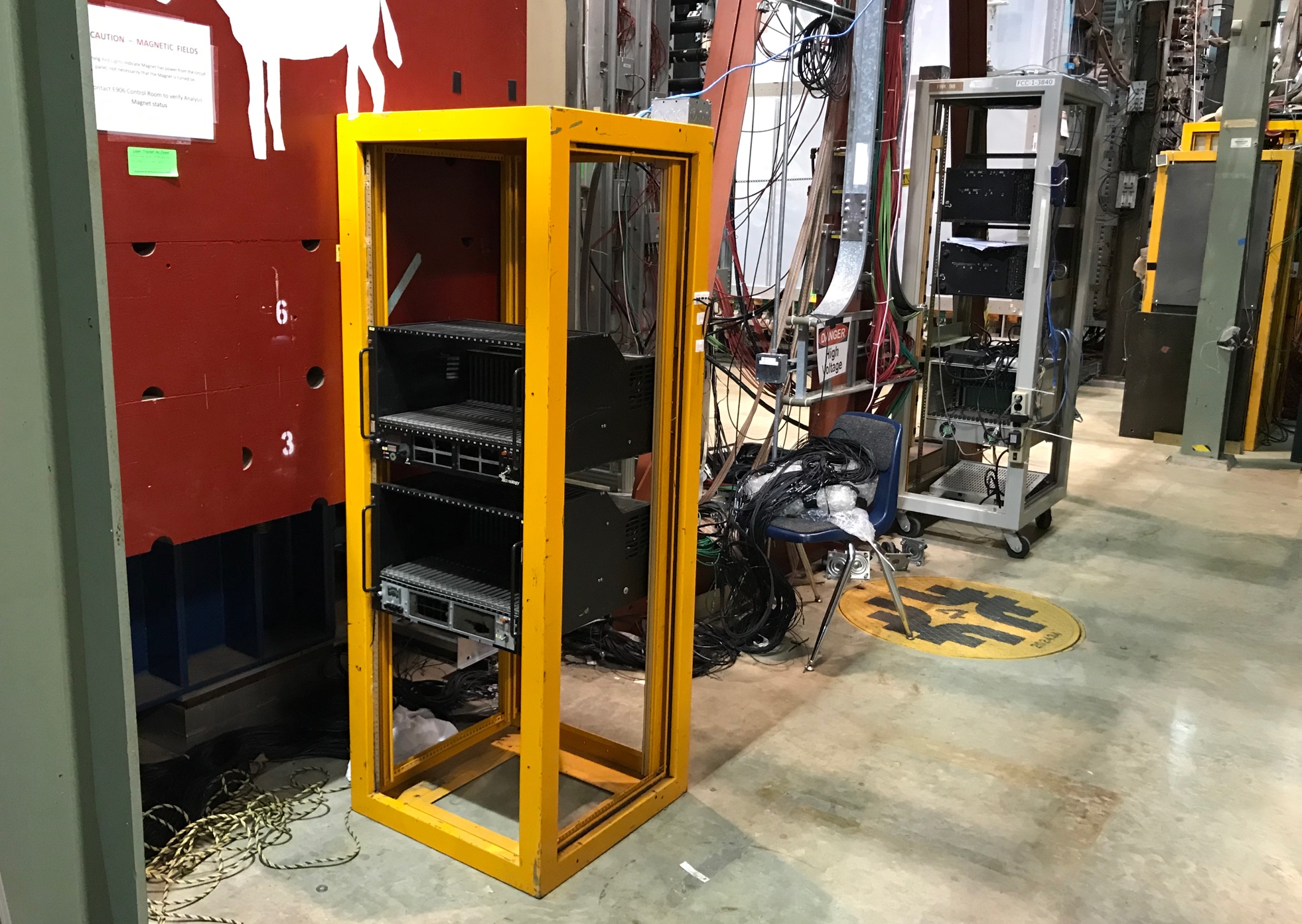 Rack-1, removed wheels, against the kMag;
Readout cables are long enough, 
no need of extensions! 
Readout cables are run under the kMag now; but not connected
SiPM cables are short, 27’~29’ only; a new location for PS? 


Rack-2 moved close to ST-2
 Readout cables are long enough 
SiPM power cables are short, but long enough to reach the new Rack-2 location
ST-2
ST-1
8
ST-2 Rack and Cables
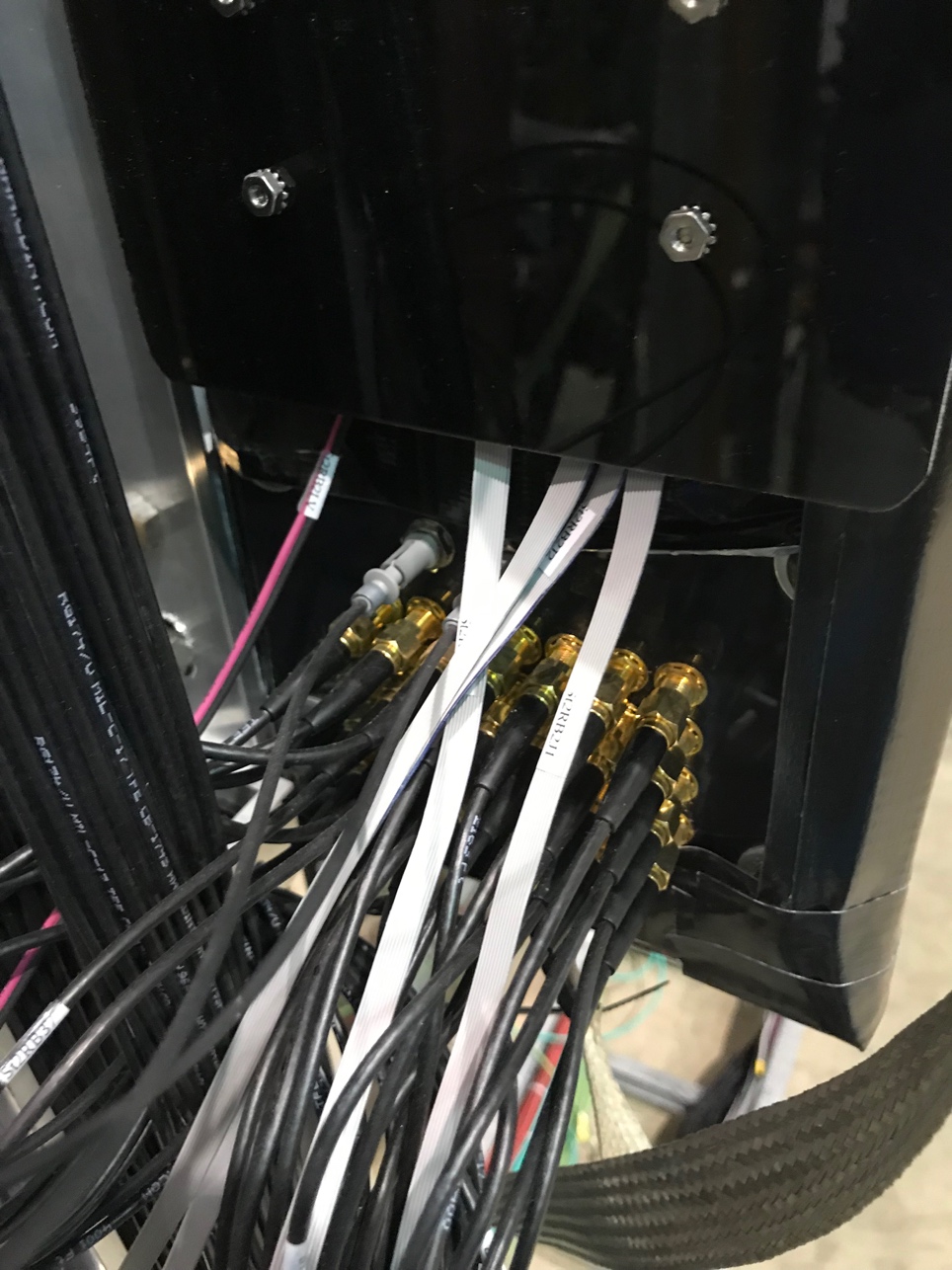 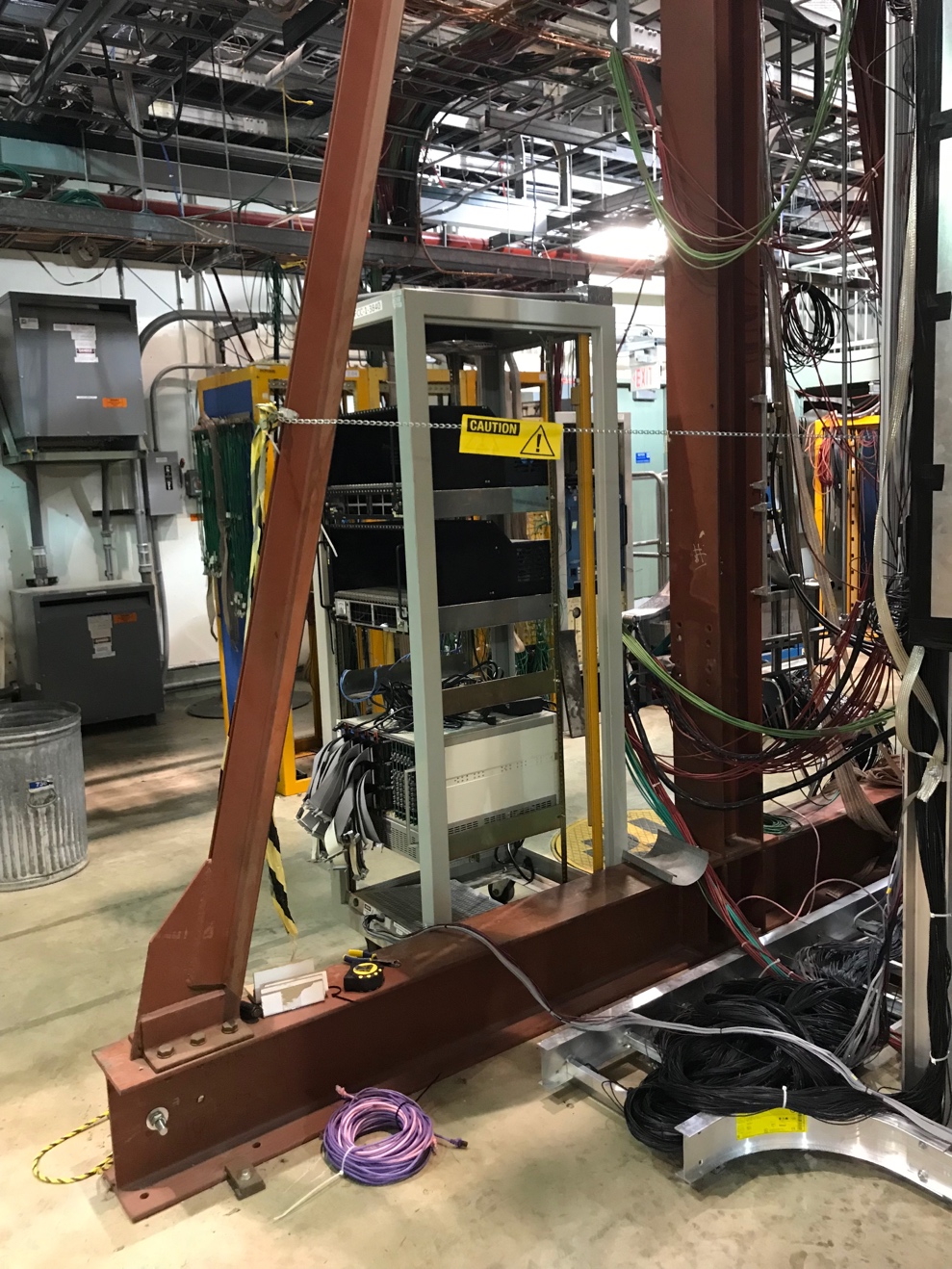 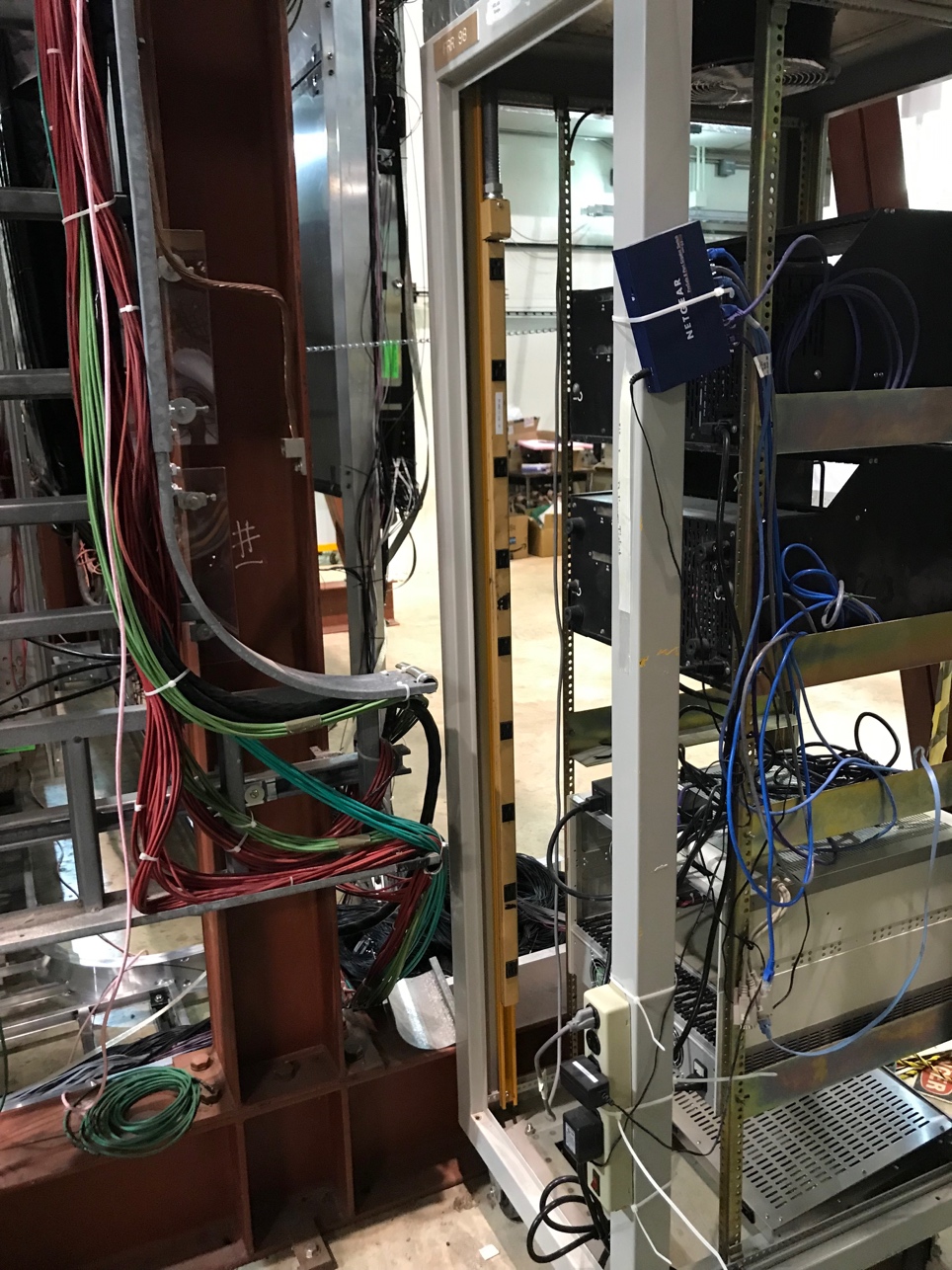 9
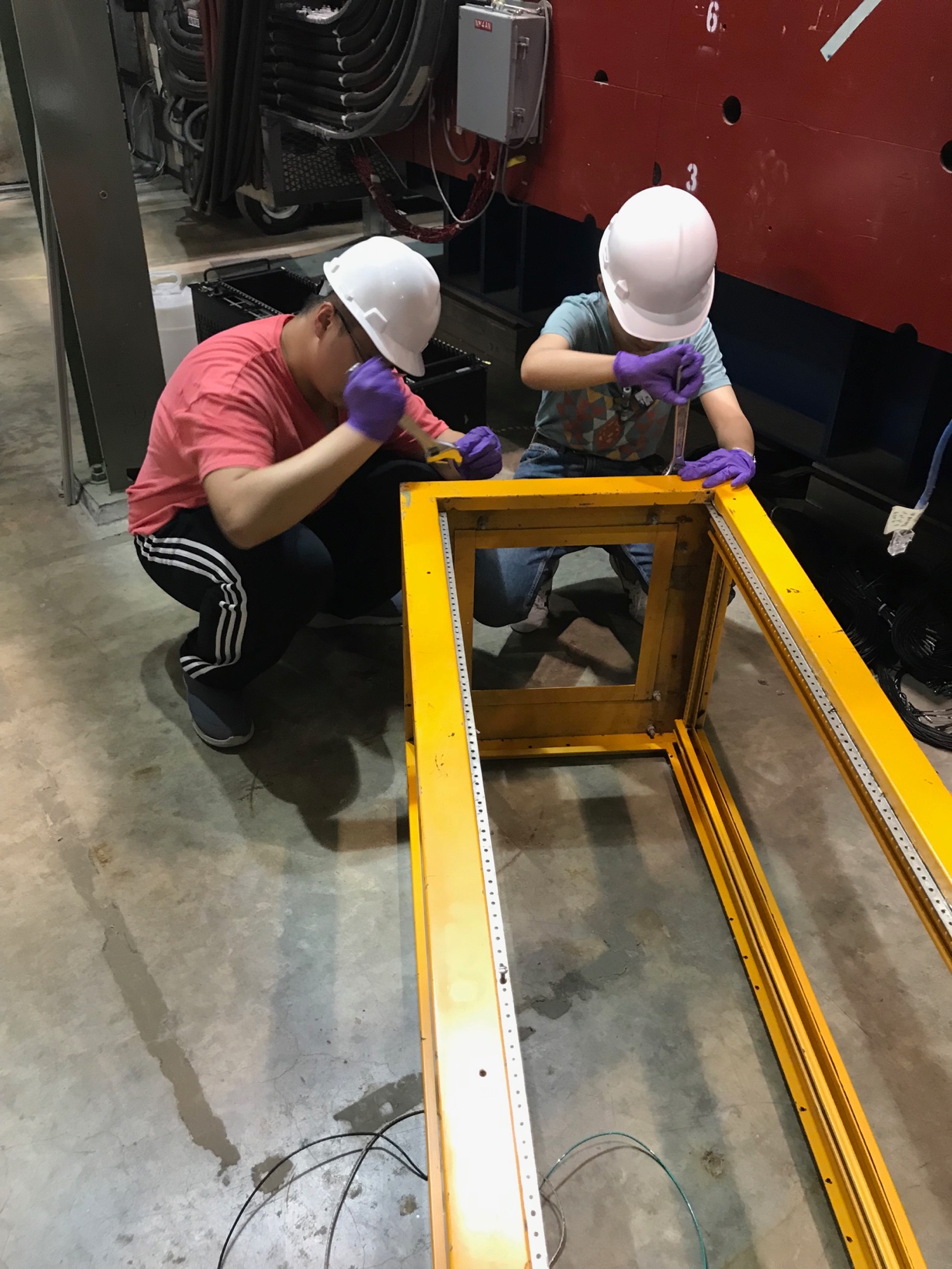 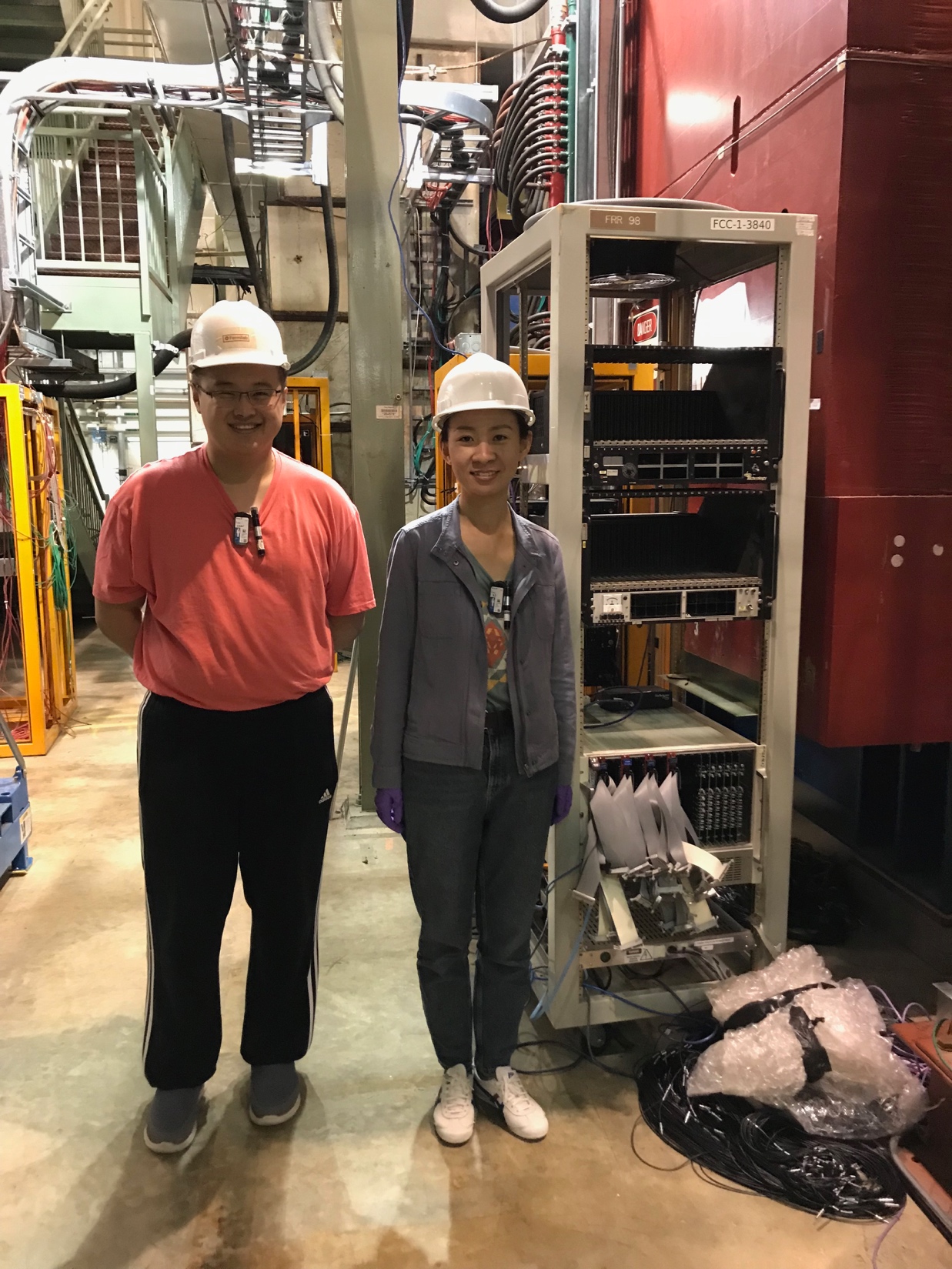 10
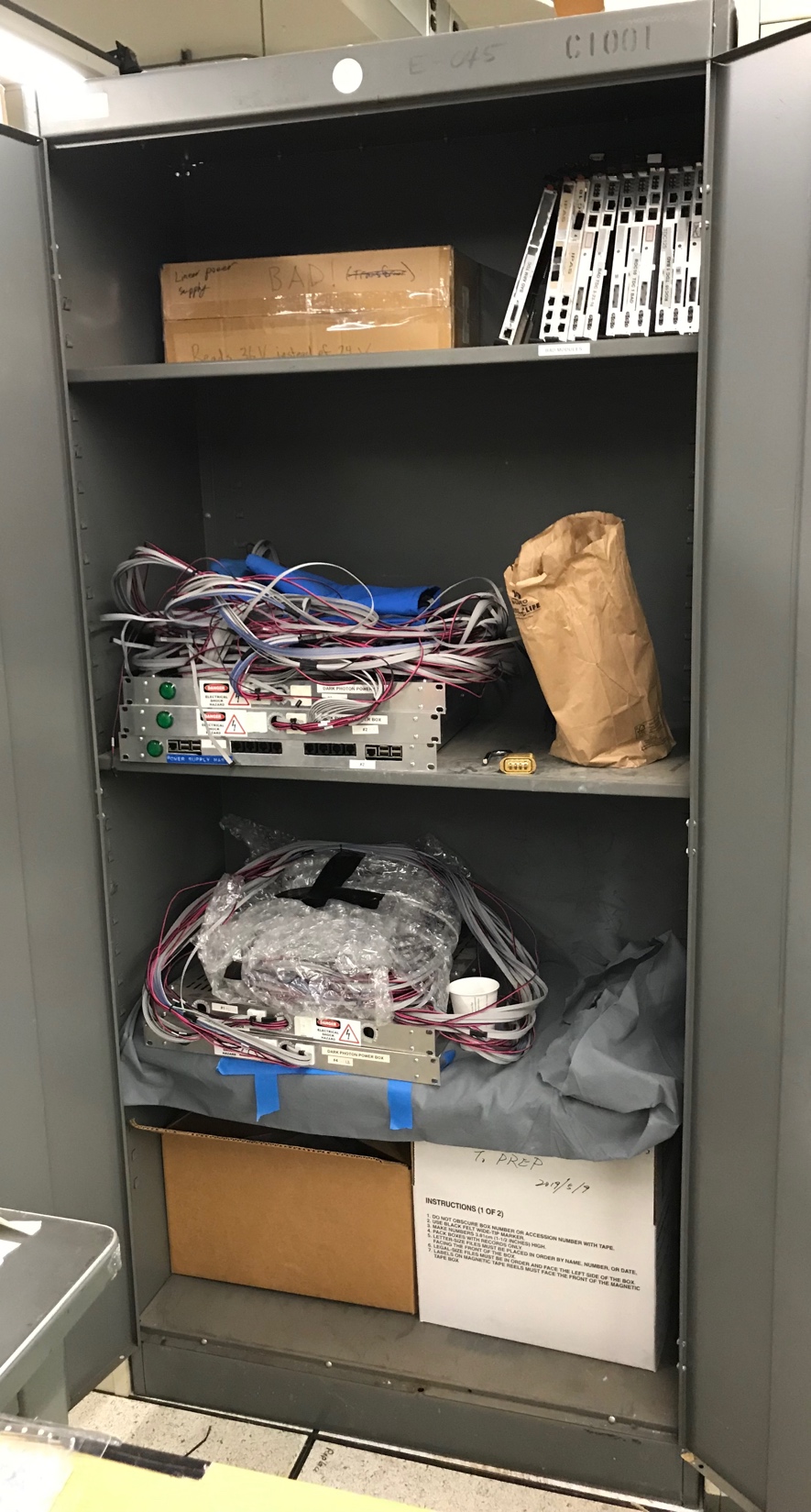 SiPM Power Boxes & Cables
SIPM power box provide LV and HV for SiPM and preamps
LV = +5V
HV = 52V(various from SiPM to SiPM)
ST-2 power cables are already installed 
Length ~ 280” ~ 24’
ST-1 power canbles are in the CH dark photon cabinet;
One Master node 
4 salves nodes, for each quadrant;
Only 25~29’ long, can’t reach the current ST-1 rack
11
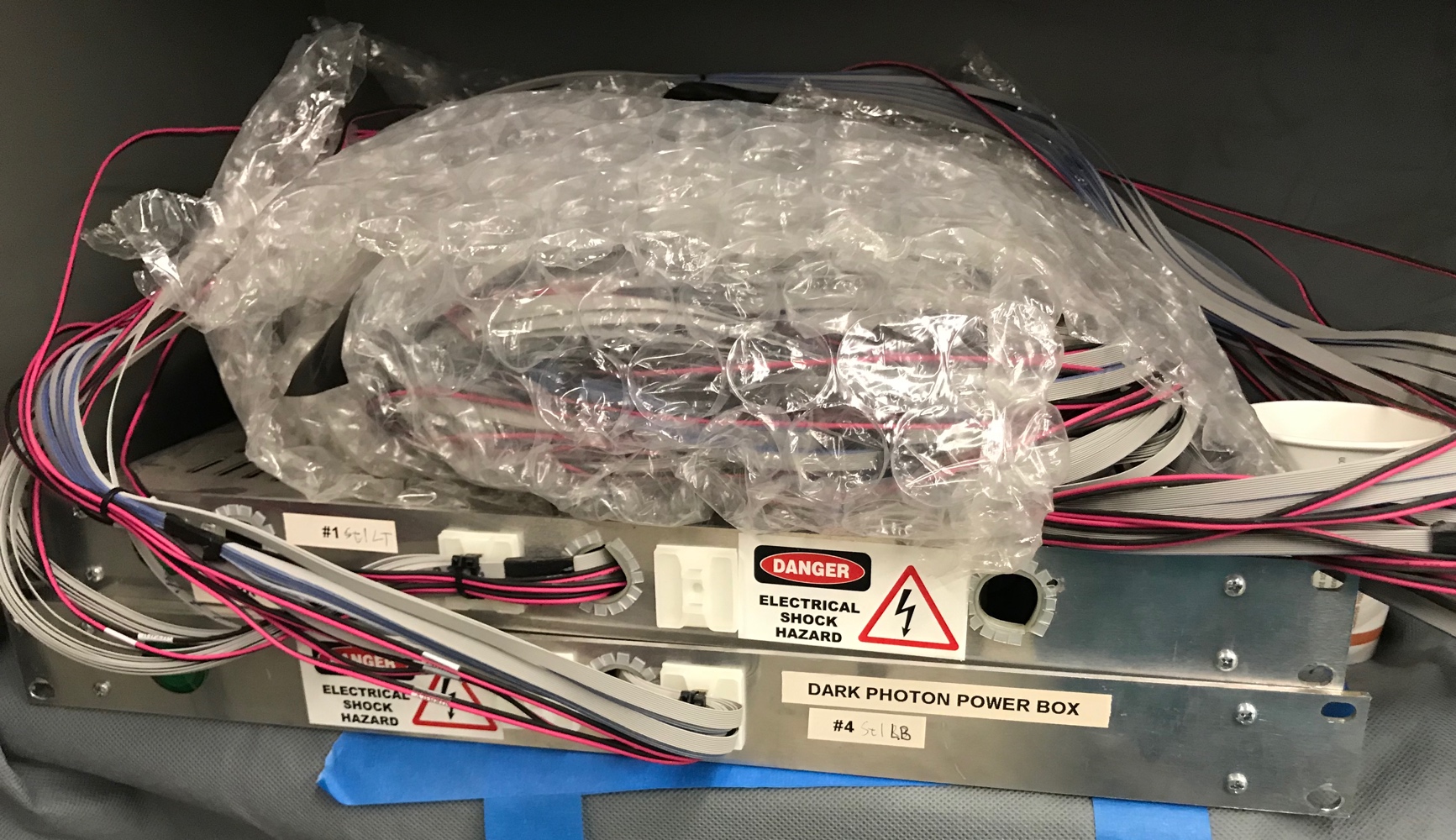 - 1 Master node
4 power boxes for ST-1
Cable length: 25~29’
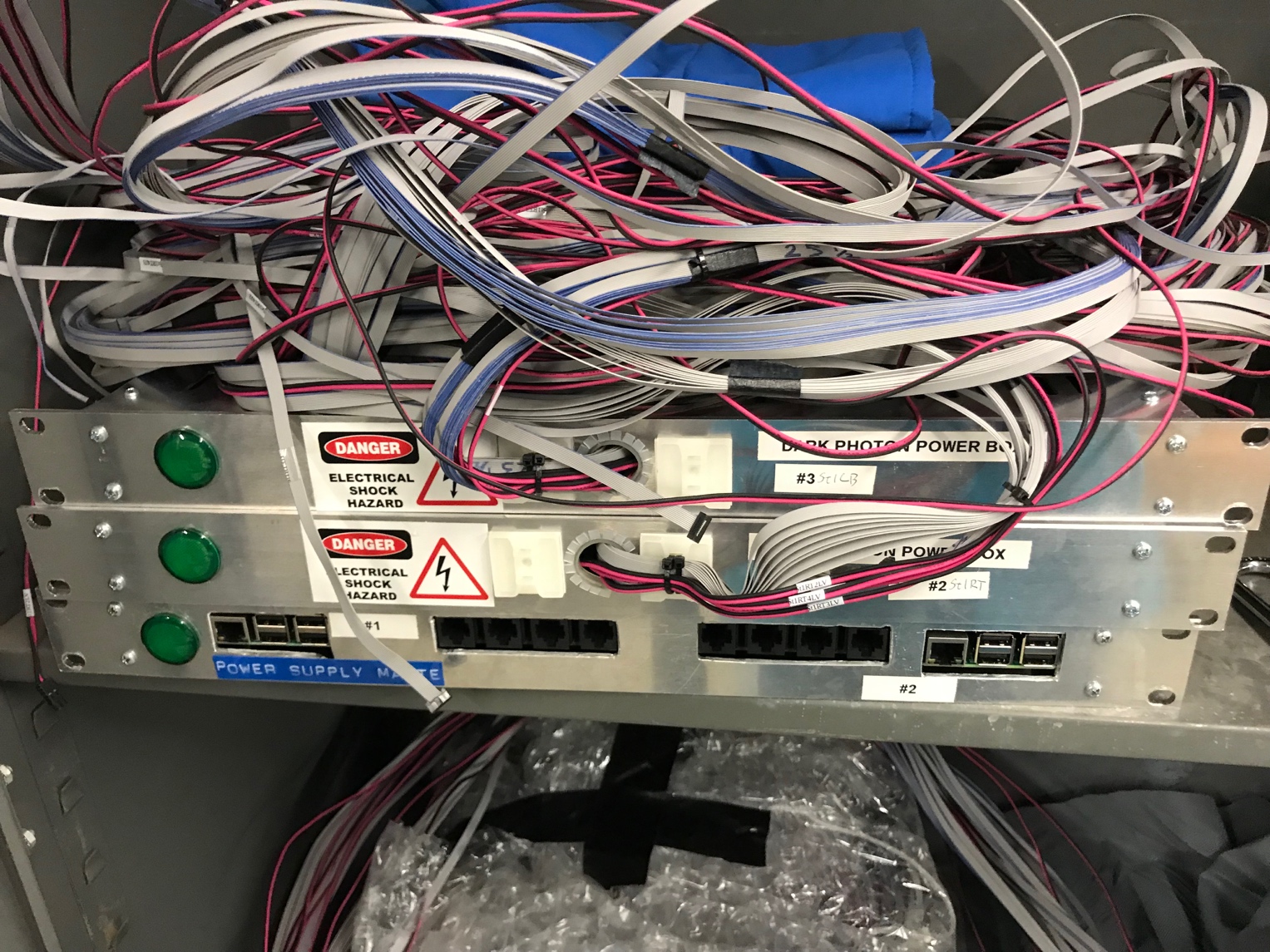 Need to make a small Al-frame to hold 4 ST-1 
PS boxes under the kMag;

(2+1)” x 4 = 12” toal;
Clearance under kMag = 30”
12
DP Trigger New Layout (7/18/2019)
beam
- Run all cables under 
the KMag, with cable tray
Cable trays
St-1 SiPM PS(4), 
under kMag
DP-1
KMAG
RACK-4 (exists)
VME/TDC (6) 
VME/TDC (6)
RACK-1
Signal cables (40’), under kMag
DC-2
Existing cable 
tray
Rack-3/DP Trigger 
(L2 rack)
-VME:
  4xV1495 
L1 trigger
RACK-3 (exists)
DP/V1495
DC-2
RACK-2
DP-2
New Rack-2, SMA-Lemo unchanged, cable tray, new power to Rack-1,2
(4 Qs)
L2 rack/V1495 (Rack-3)
DP trig(OR)
DY trig(AND FPGA trig’s)
Rack-1/ST-1: 4x 80 ch
-NIM/trigger logic
-CAMAC (10 x LeCroy 4413)
-CAMAC (10 x LeCroy 4413)
-VME/Calibration
Rack-2/ST-2: 4x 50ch
-NIM/trigger logic
-CAMAC (8 x LeCroy 4413)
-CAMAC (8 x LeCroy 4413)
-SiPM PS for ST-2 only + Master
13
To Do List 7/18/2019
Find a new location for ST-1 SIPM power boxes:
Within 25’ cable length
Remove Rack-2 wheels
Reinstall SiPM PS (Master + 2 slaves), 2 CAMAC, 1 VME/Calib, 1 NIM crate
Put 2 cable trays under KMag,  (Kun will get two AL cable trays deon Lab 16/?)
Run all cables under the kMag 

Install power system and cables 
Install optical calibration system 

Run calibration system 
Check the signal yield for all channels, with a scope 

Install all CAMAC modules
Connect all readout cables to CAMAC 

Install 2 VME crates (to be shipped from LANL?) and all TDCs, with CPUS
Install 4 V1495 
Connect ribbon cables, CAMAC -> TDC, V1495

Integrate TDC into DAQ
Integrate DP trigger into E1039 global trigger
14
Misc. Items
LeCroy 4413 discriminators (in downstairs)  
ST1: 10 + 10 
ST2:  8 + 8 
Check with Marshall 

 2 VME crates for TDC boards - TDC(64ch) 
ST-1:  2x8
ST-2:  1x4
2 VME controllers (check with Andrew)
(2 at LANL, ship one to Fermilab; use the current V1495 crate for the 2nd TDC, and add one VME to provide Power to Calib.)

New ribbon cables for TDC and V1495 from CAMAC 
25’ 17-chan twist-pair ribbon cables
Found 3 boxes in CH (26+26+24 = 76 cables),  Kun will search for the 4th one.

Calibration optical fiber length = 40’
15
Cable Mapping Docs
CAMAC crate = 12”;
VME crate = 14”, with fan;
NIM crate = 9”
Power box = 2”
LANL Dark Photon home page:
General information about the dark photon trigger detector:

 https://p25ext.lanl.gov/darkphoton/
General note from Sho:
https://docs.google.com/document/d/1GCfWciYzyofXXVpVOjkVvYq3BZp9g7cztyc5k015Yp4/edit?usp=sharing


Detector patch panel mapping,
https://p25ext.lanl.gov/darkphoton/hardware/cable_mappings.html
16
17
E1039 Summer Work Plan
Kun, Mindy, Andrew, Xuan, Matt, Zongze, Ming
5/26/2019
Updated 5/28/29
- DP trigger system
- Prop tubes
18
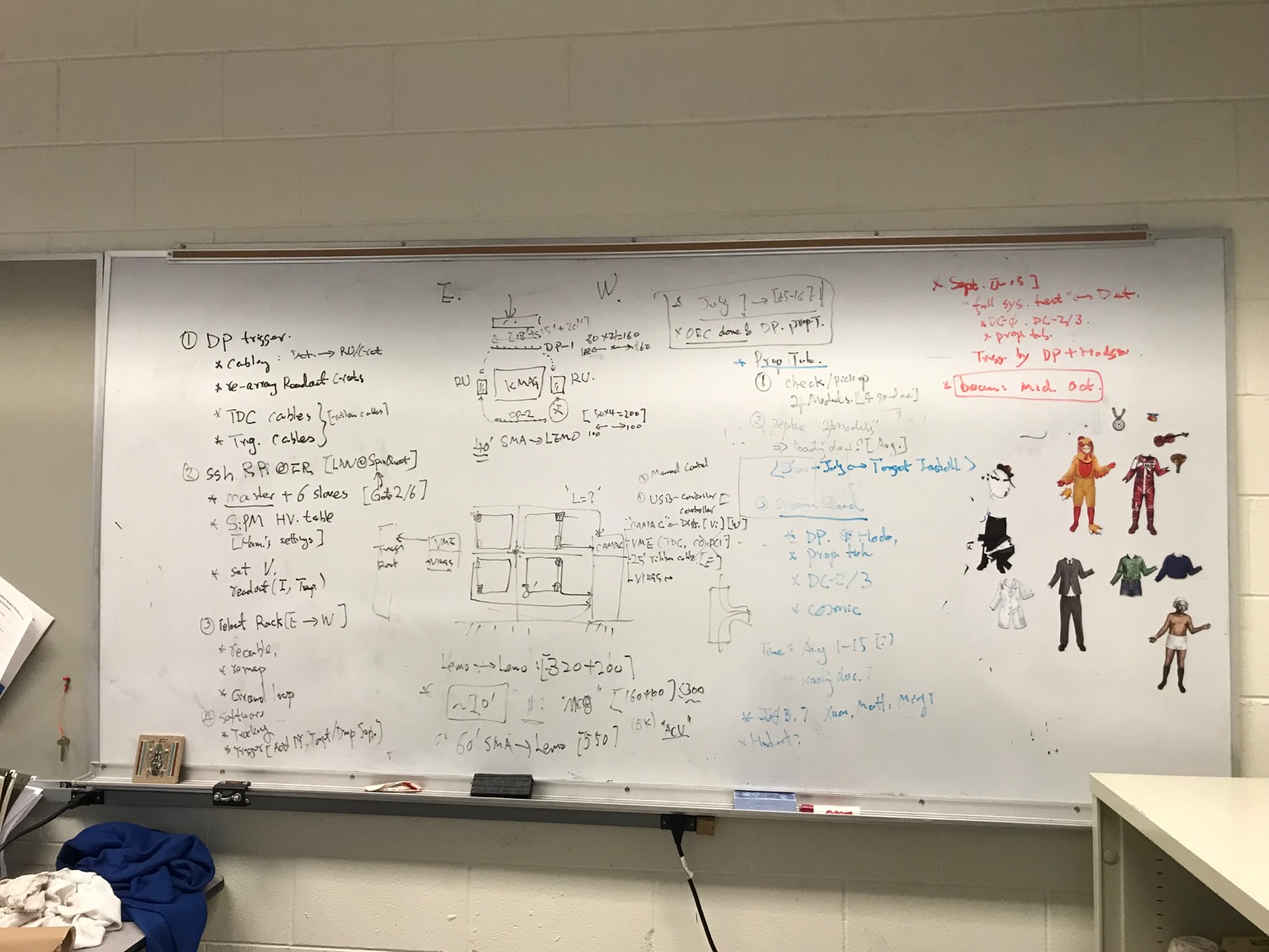 19
DP Trigger New Layout (5/28/2019)
beam
- Run all cables under 
the KMag, with cable tray
Possible extended SMA-Lemo, ~5’; cable tray
DP-1
KMAG
RACK-4 (exists)
VME/TDC (6) 
VME/TDC (6)
RACK-1
Signal cables (40’), under kMag
DC-2
Existing cable 
tray
Rack-3/DP Trigger 
(L2 rack)
-VME:
  4xV1495 
L1 trigger
RACK-3 (exists)
DP/V1495
DC-2
RACK-2
DP-2
New Rack-2, SMA-Lemo unchanged, cable tray, new power to Rack-2
(4 Qs)
L2 rack/V1495 (Rack-3)
DP trig(OR)
DY trig(AND FPGA trig’s)
Rack-1/ST-1: 4x 80 ch
-CAMAC (10 x LeCroy 4413)
-CAMAC (10 x LeCroy 4413)
-NIM/BlueLogic trigger
Calibration 
SiPM PS
Rack-2/ST-2: 4x 50ch
-CAMAC (8 x LeCroy 4413)
-CAMAC (8 x LeCroy 4413)
-NIM
-SiPM PS
20
ST-1 Cables: 40’ long
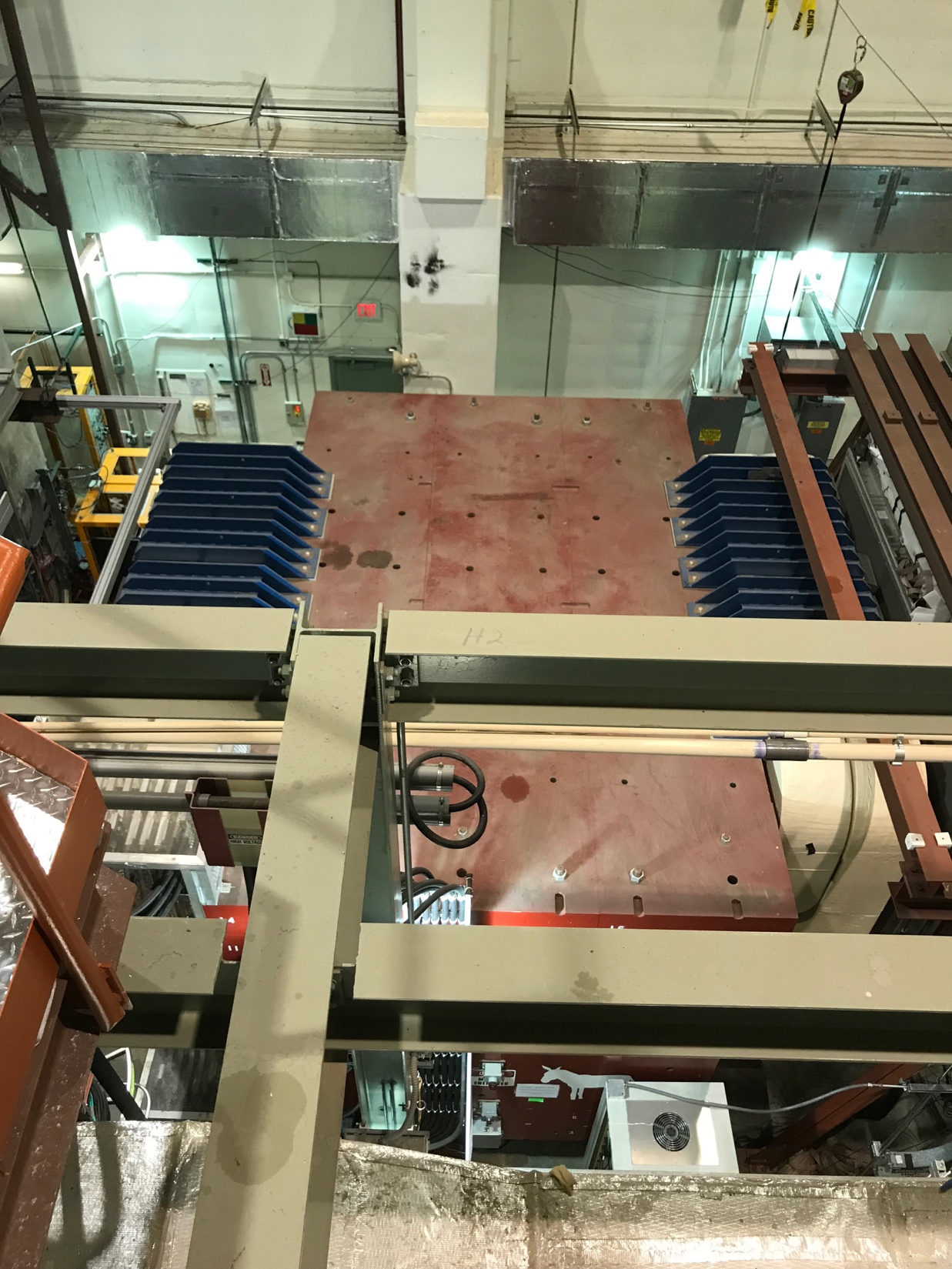 Run all cables under the Kmag?
Length  = (8+4)/down + 17 + 6/up 
   = 35’  to CAMAC crates
ST-1 cables:
40’ SMA-Lemo
(under KMag)
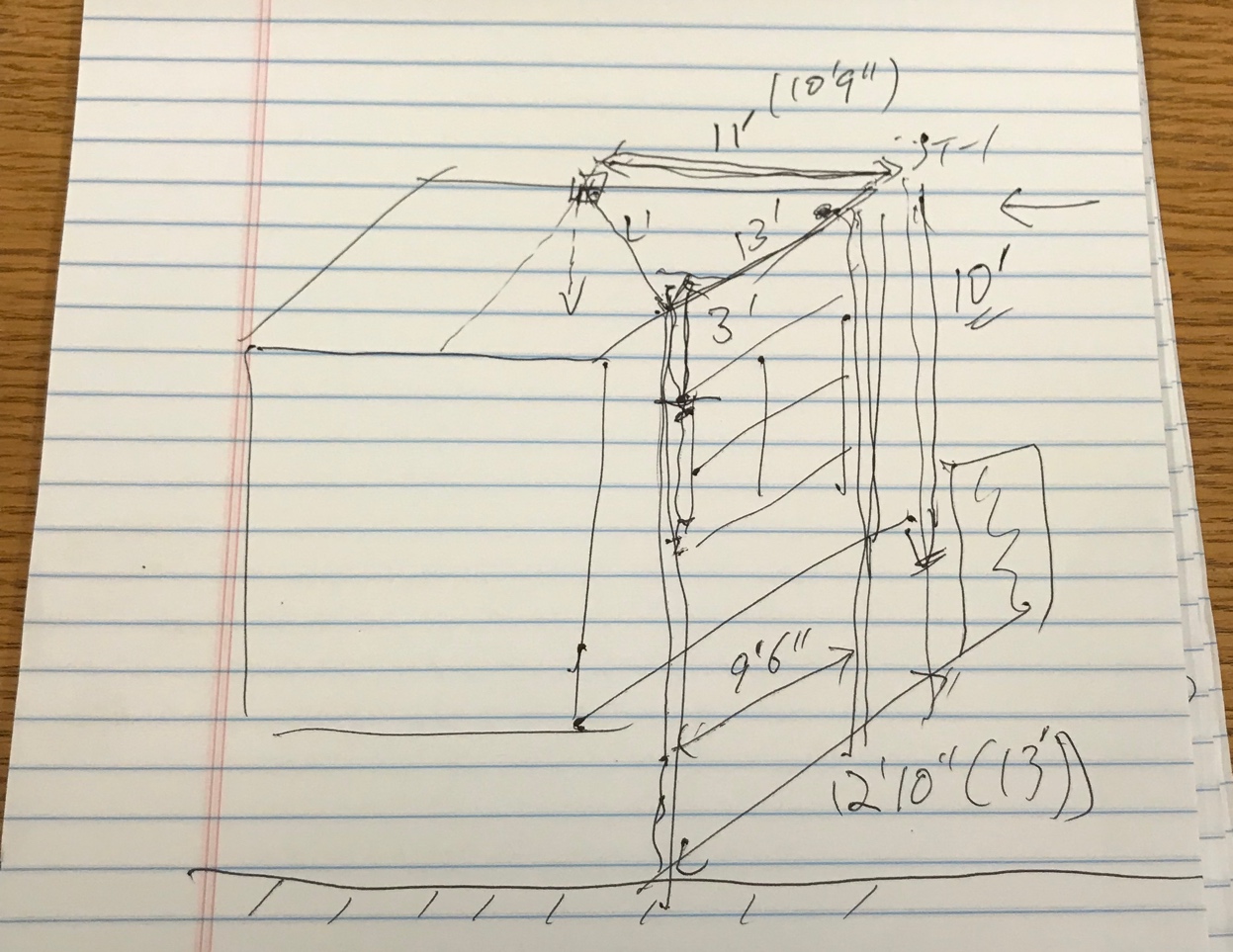 Rack-1
21
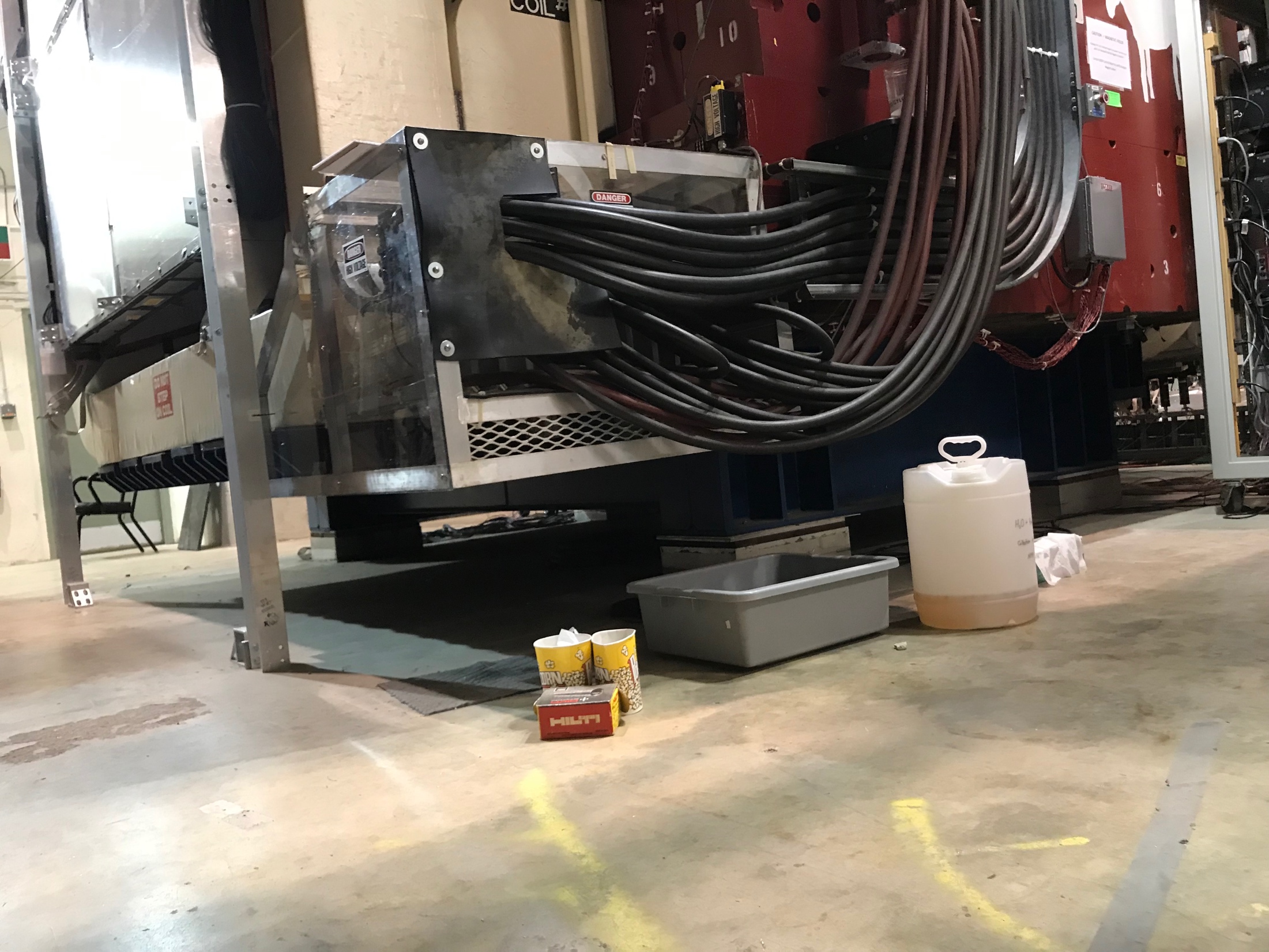 Signal cables
22
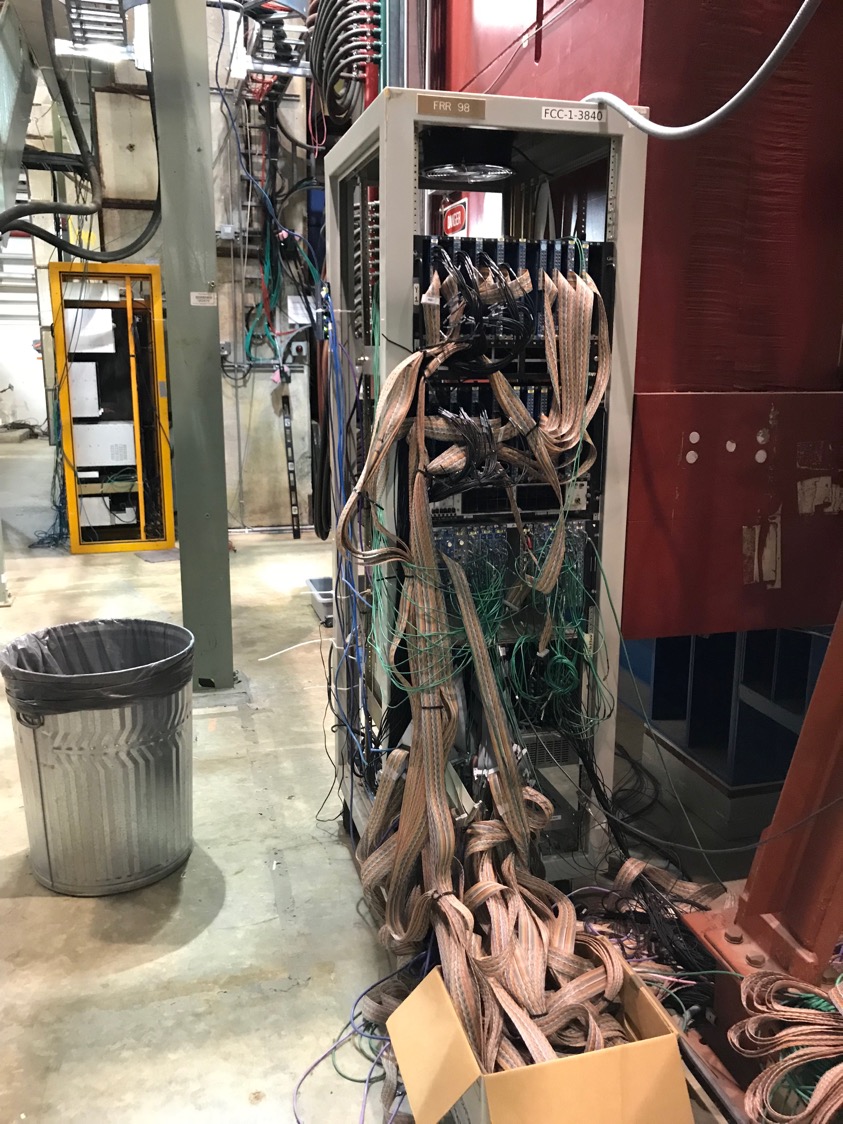 Rack-1: Station-1
Rack -1:
- DP/V1495 move to 
East L2 trigger rack
Bring all ST-1 CAMAC (2) to here 
Keep NIM
Keep SiPM PS
Rotate the rack 180dgr, cables facing beam
To reduce the overall length of ST-1 readout cables

Install cable tray:
 run all power/signal cables over the KMAG 
36’ required (cables = 40’)

Layout: top-down (remove 4 V1495 module )
CAMAC, 10 LeCroy 4413 discriminators
CAMAC, 10 LeCroy 4413 
NIM for blue logics
VME for calibration system
SiPM power and control system
Power & Cooling:
2 CAMAC, 
NIM
VME
SiPM PS
23
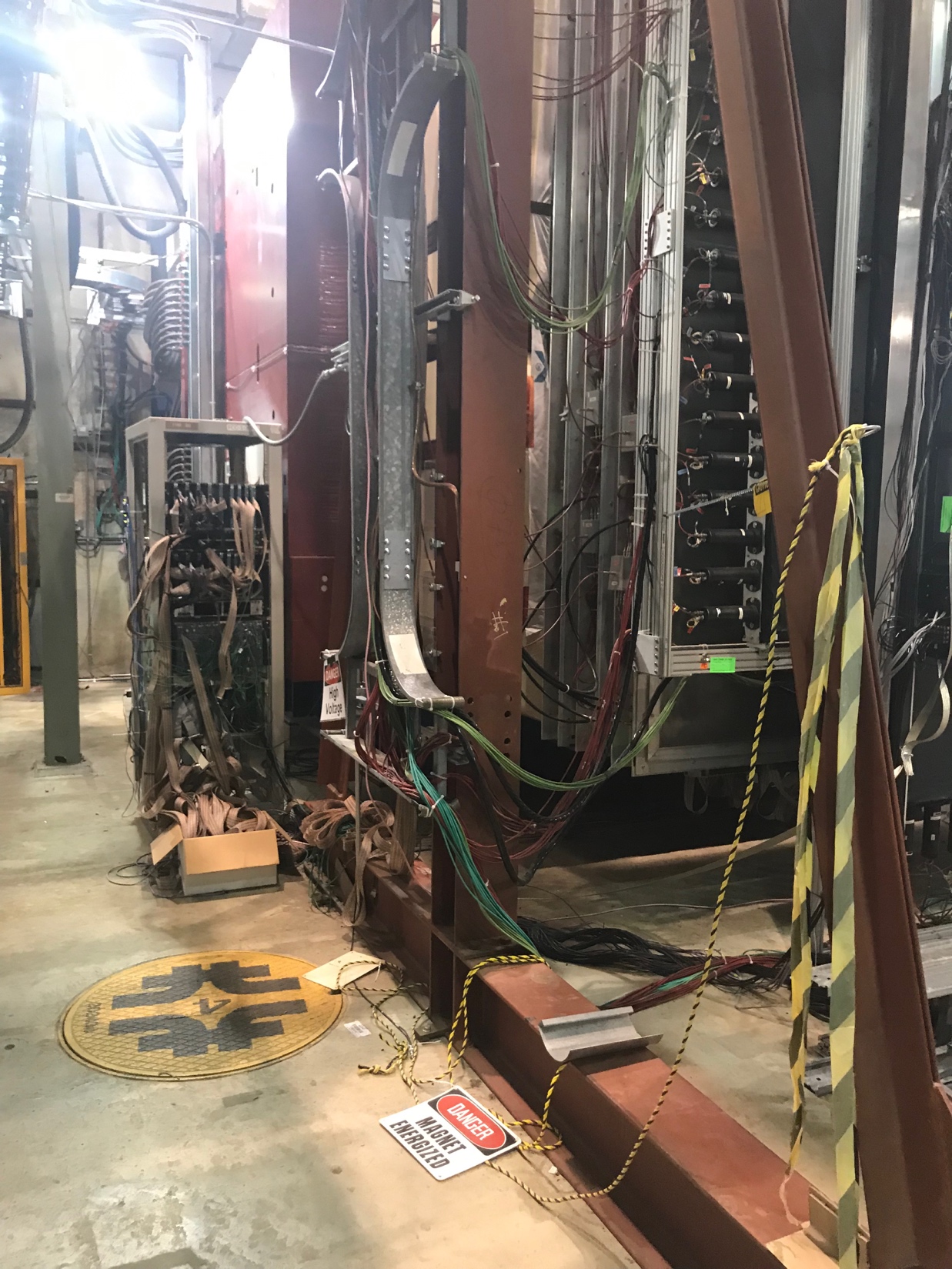 Rack-2 for Station 2
Move from West to East side, close to DP-2
(no change of configuration )

Layout: top-down
CAMAC, 9 LeCroy 4413 modules
CAMAC, 9 LeCroy 4413 modules
NIM logics
SiPM PS and control
Rack-1
Rack-2
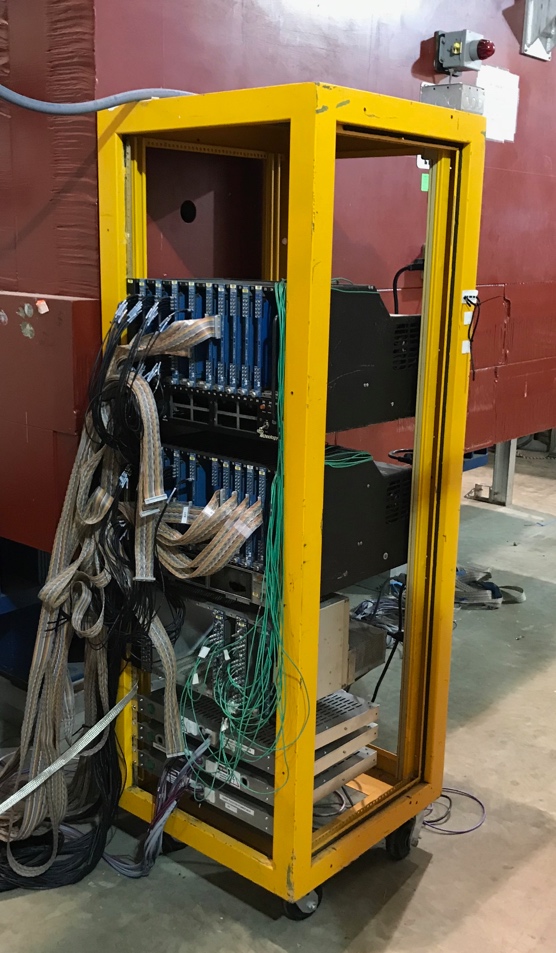 24
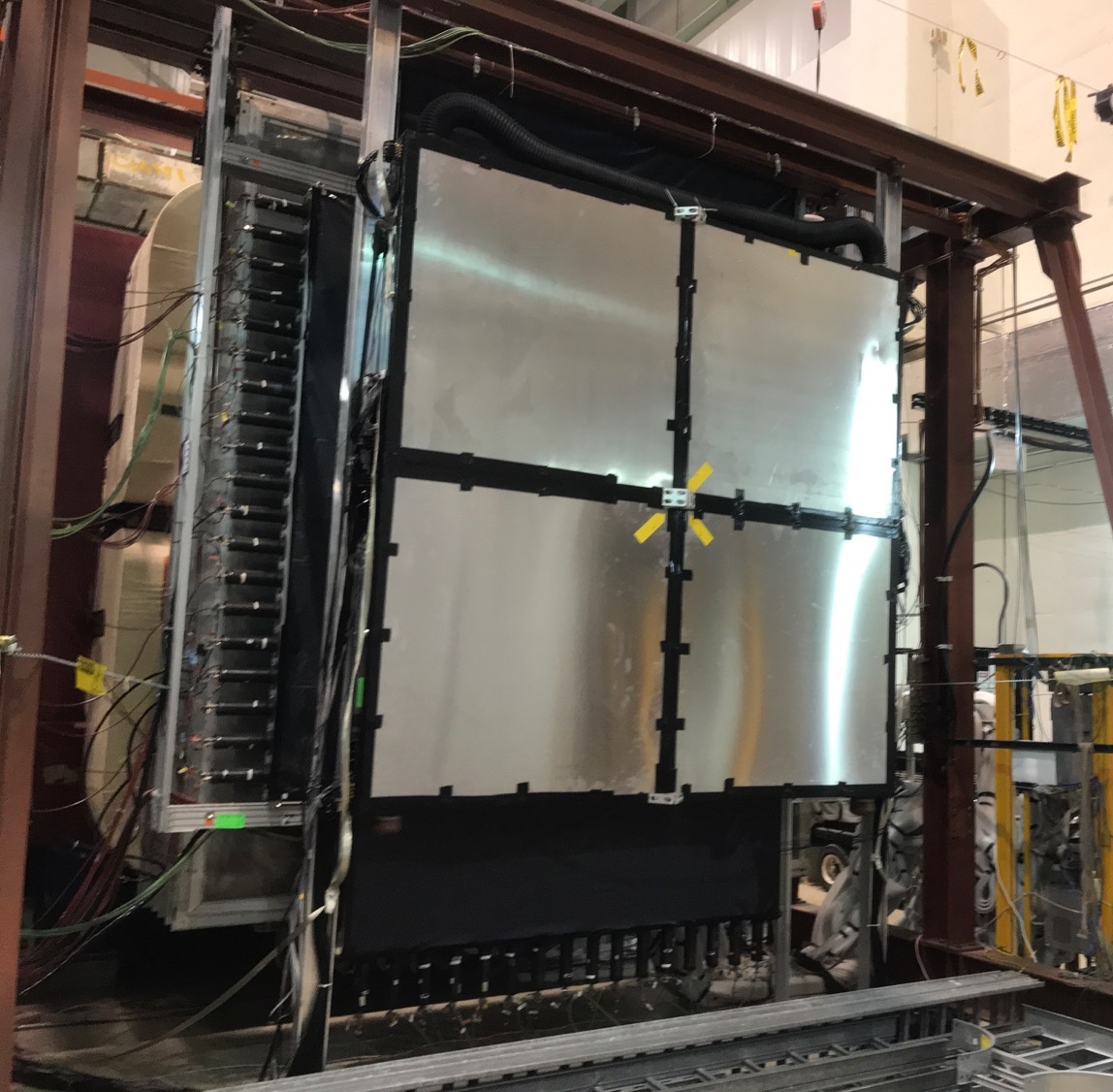 Install Station-2 Cable Tray
Cable length = 12 + 15 + 6 = 33’. (40’ cables)
48”
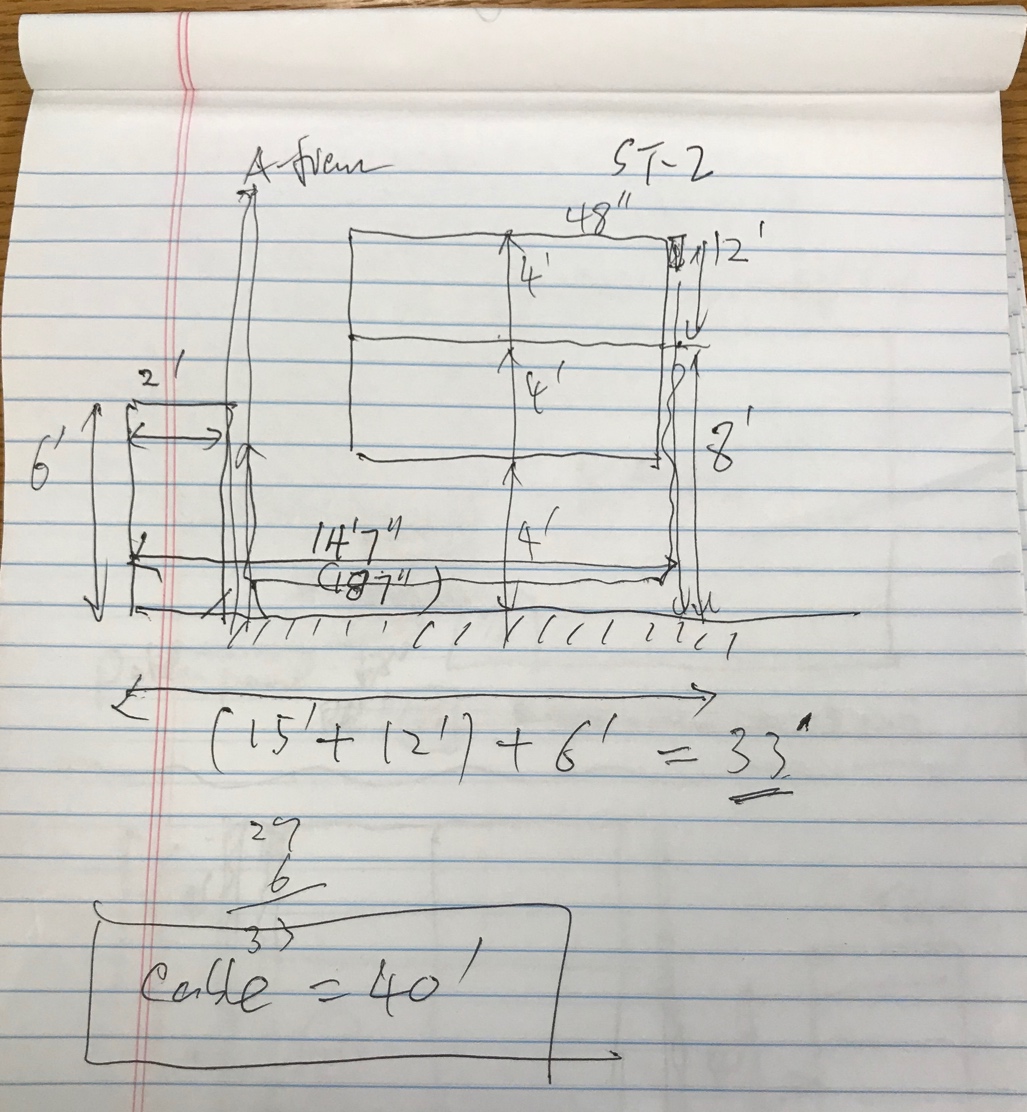 New DP ST-2 rack
here
New DP cable tray on ground
25
Rack-3/4:  DP V1496 L1 Trigger & TDCs
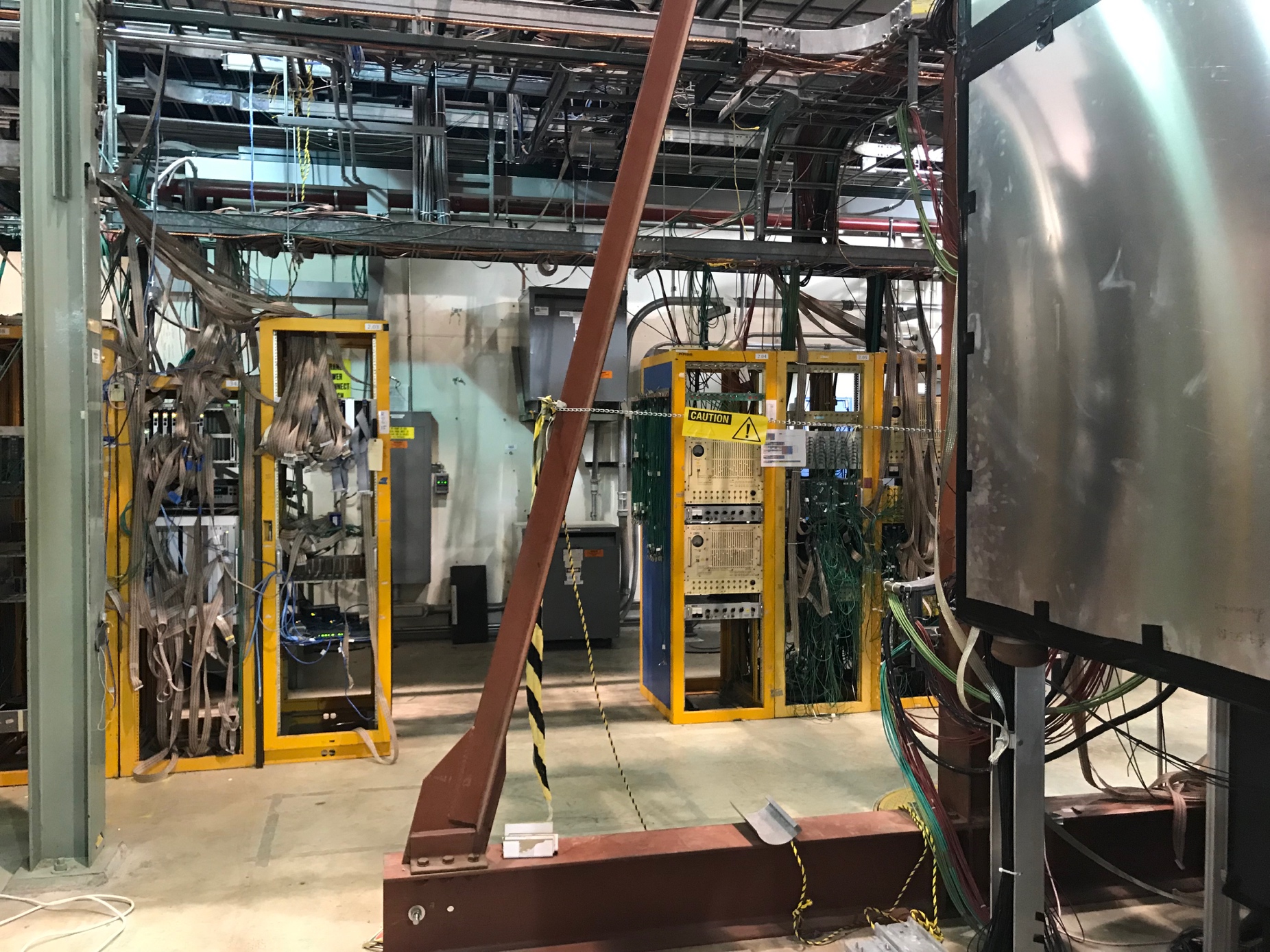 Run 25’ 17-chan ribbon cables :

CAMAC -> TDC;
CAMAC -> V1495;

25’ 17-chan twist-pair ribbon cables
Rack-4
Rack-3
DP
2 VMEs
(12 TDCs)
DP 
V1495
26
Rack-4: TDC Crates
25’ ribbon cables
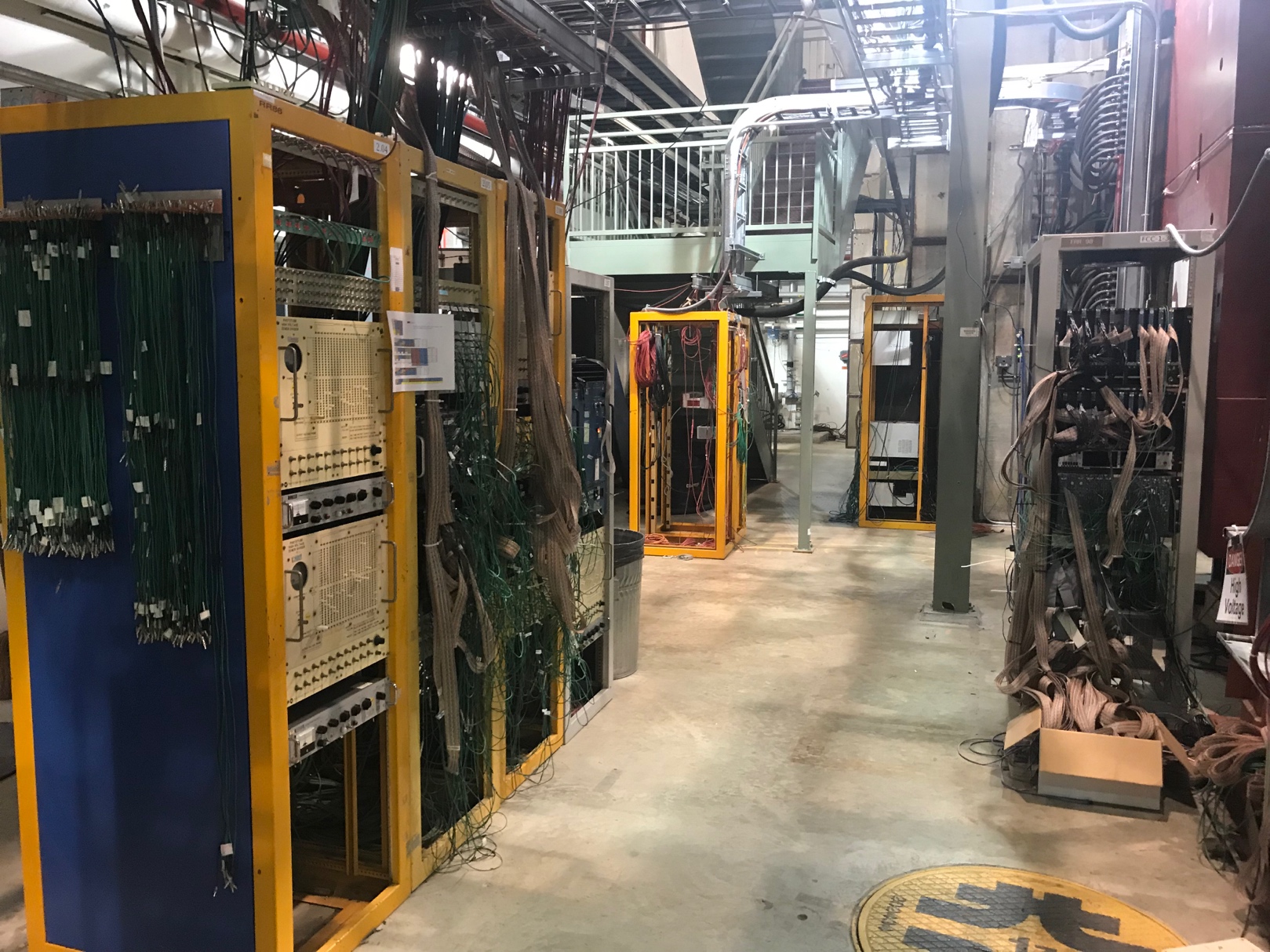 Install 2 VME for 12 TDC modules in this rack

VME: CPU +6TDCs + TS
VME: CPU +6TDCs + TS

Run ribbon cables from ST-1/ST-2 CAMAC modules
Rack-1
27
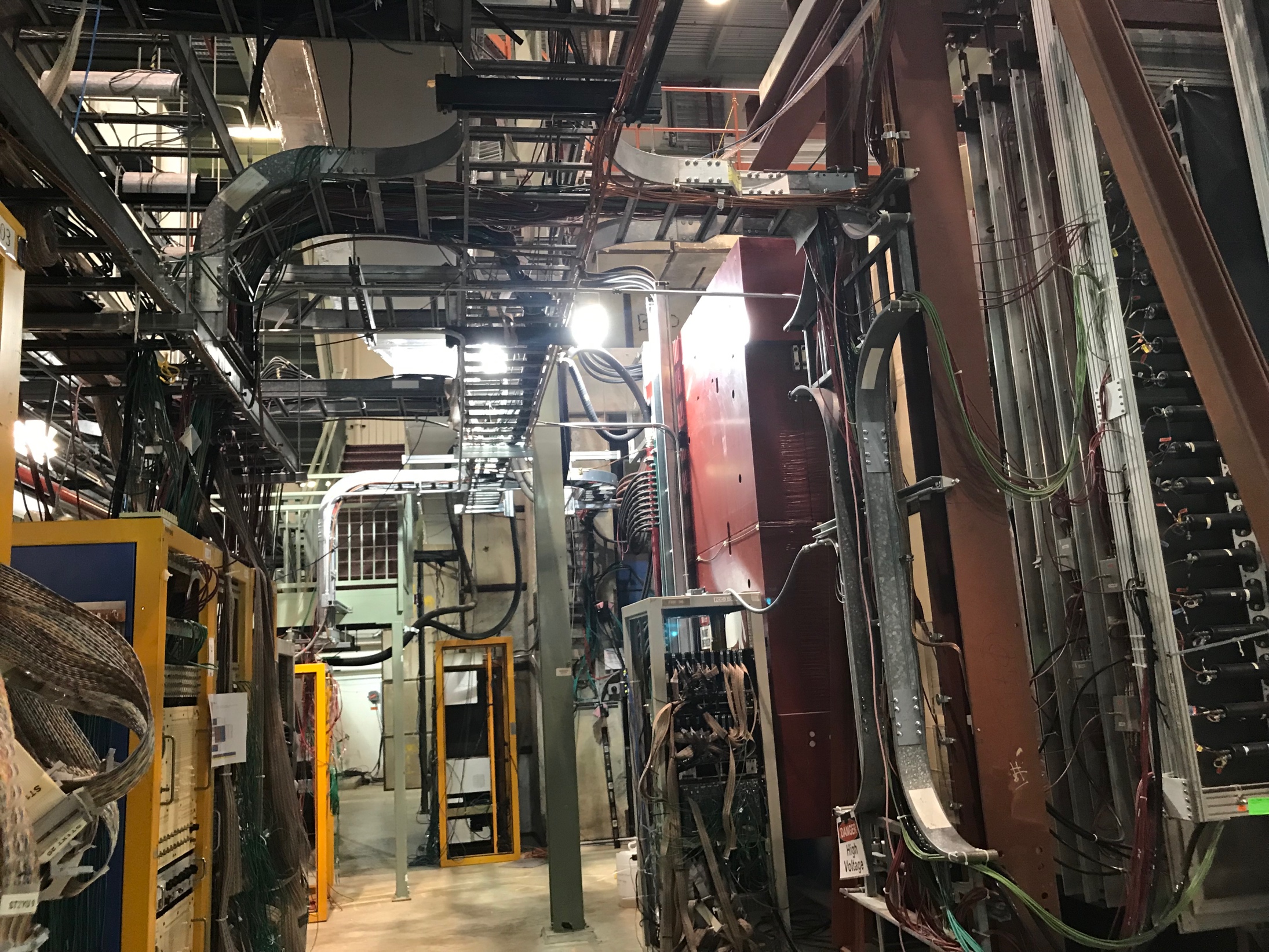 Overhead Cable Tray: 
TDC ribbon cables
28
Prop-tube Plan
4 good modules are available
Shortage of readout cards 
Install 4 bubblers 
Schedule
29
DP Work Plan – To Do’s
DP trigger detector work
Re-arrange Readout Crates
All CAMAC on East
Discriminates: 10x2 + 8 x 2
All TDC/VME on East
8+4 TDCs
All VME on East (TDC & V1495)
V1495: 4
Calibration system: 
Re-cabling 
TDC ribbon cables (25’+)
SMA-Lemo cables (40’)
Check channel mapping
Check grand loop
SMA-Lemo cable extension 
160+100=260, 5~10’ cables for St-1(?)
ACU students help installation and mapping
Slow control 
Resb. Pi @IR
1 Master + 6 slaves
ssh link from counting house
SpinQuest LAN/Gate2 access
One command 
SiPM HV table
Set HV, readback (I, T) for each SiPM
Online monitoring? 
(I,V,T) of SiPM
TDC boards: 64 chan/TDC
2(80)+ 1(50) = 3 each quadrant 
Total 12 TDCs 
2 VME crates (6+6)

V1495: 4
SMA-Lemo cable = 40’
30
DP Work Schedule
May 26-29
Move CAMAC crates from W->E
Re-cable SMA-Leom, ST1, determine extension length
Re-cable Control cables (R. Pi) for ST-1
Plan cable tray for ST-1, ST-2
Lemo extension cables
10~20’/TBD, 320 ? From Fermilab? 
ACU student?
New cables? $$? 

July 8 – 19
Collab. Meeting 7/15-16(Mon-Tue)
Install and map cables 
Operation and calibration 
Aug 1-15
Cosmic run?
Provide trigger to readout other detectors
DC 2/3..
Prop-tube
Software work
Integrate into global tracking 
Include DP hits in the tracking code (masking)
Slow control display 
SiPM (V, I, T) for all DC, PorpTubes
Physics & detector simulation
DY & J/Psi target
DY & J/Psi beam dump
Lookup tables
31
Prop Tube Plan & Schedule, and more
Replaced 2 modules
July 8-19
Coll. Meeting @FNAL 7/15-16
Jeff B. or Hubert
Xuan, Matt, Ming et al

Commissioning with cosmic trigger (DP + Hodos)
August 1-15?
DP+Hodc trigger
Readout Prop-Tube + DC2/33
E1039 detector commissioning 
9/1-15?
Full spectrometer,
all chambers
Slow control system

Beam @SpinQuest
Mid October 2019
32
33
DP Trigger & PropTube Work Plan
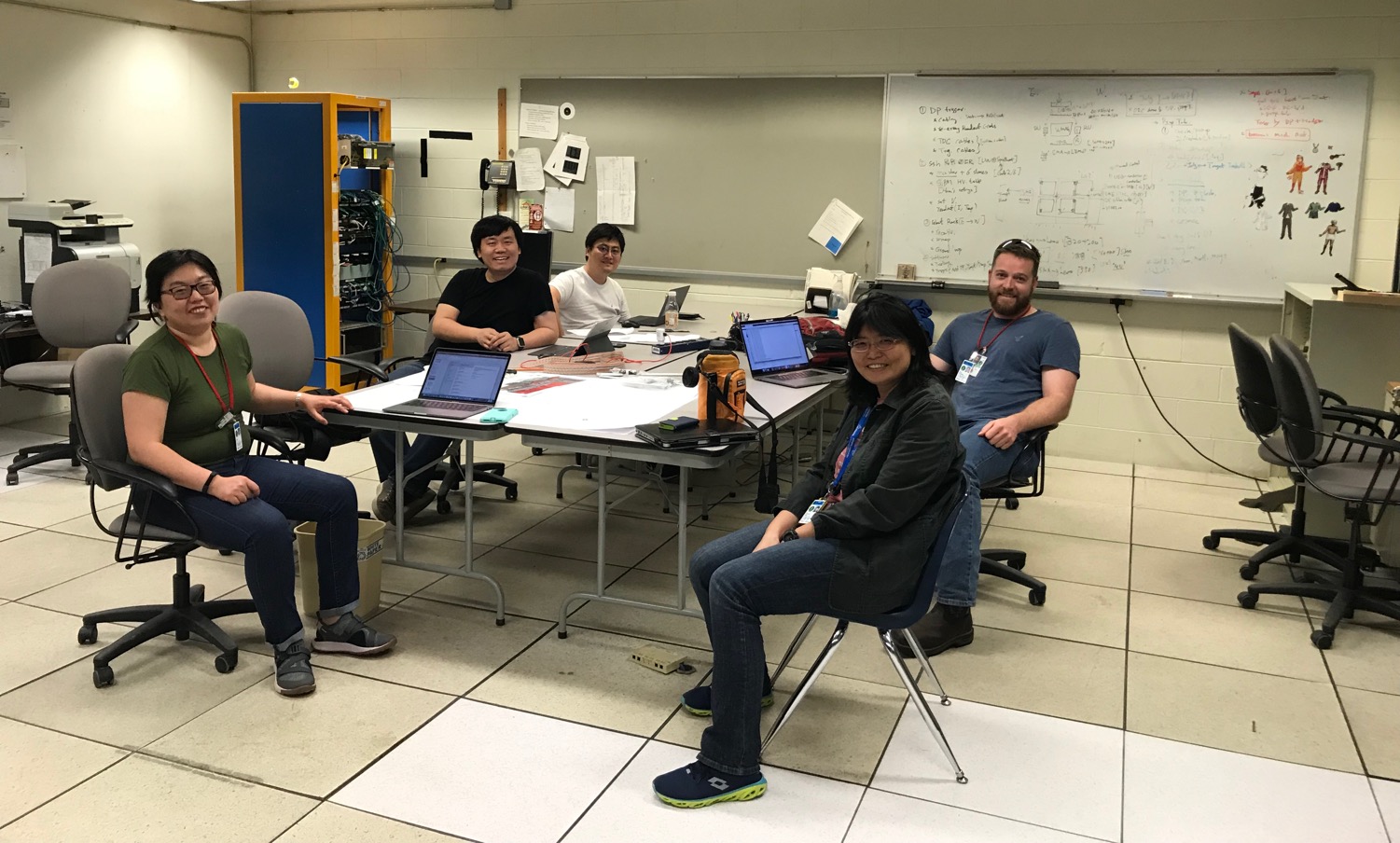 34
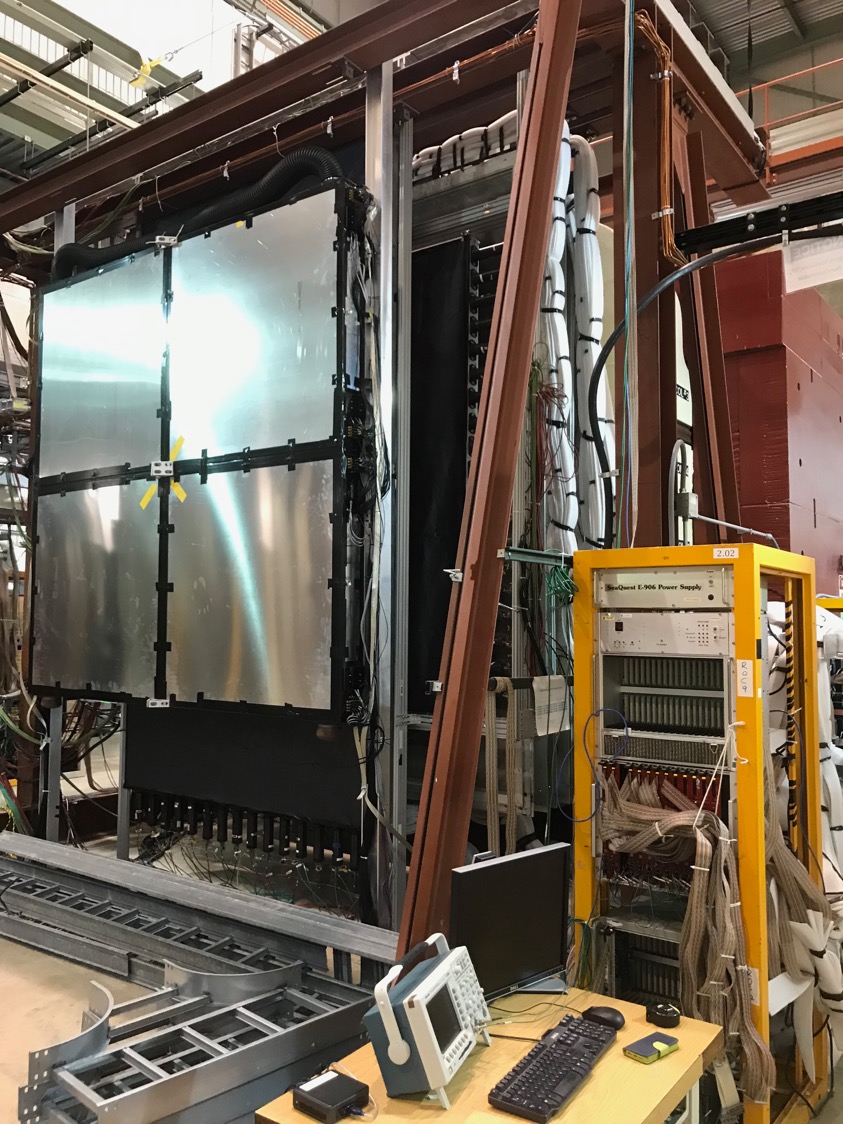 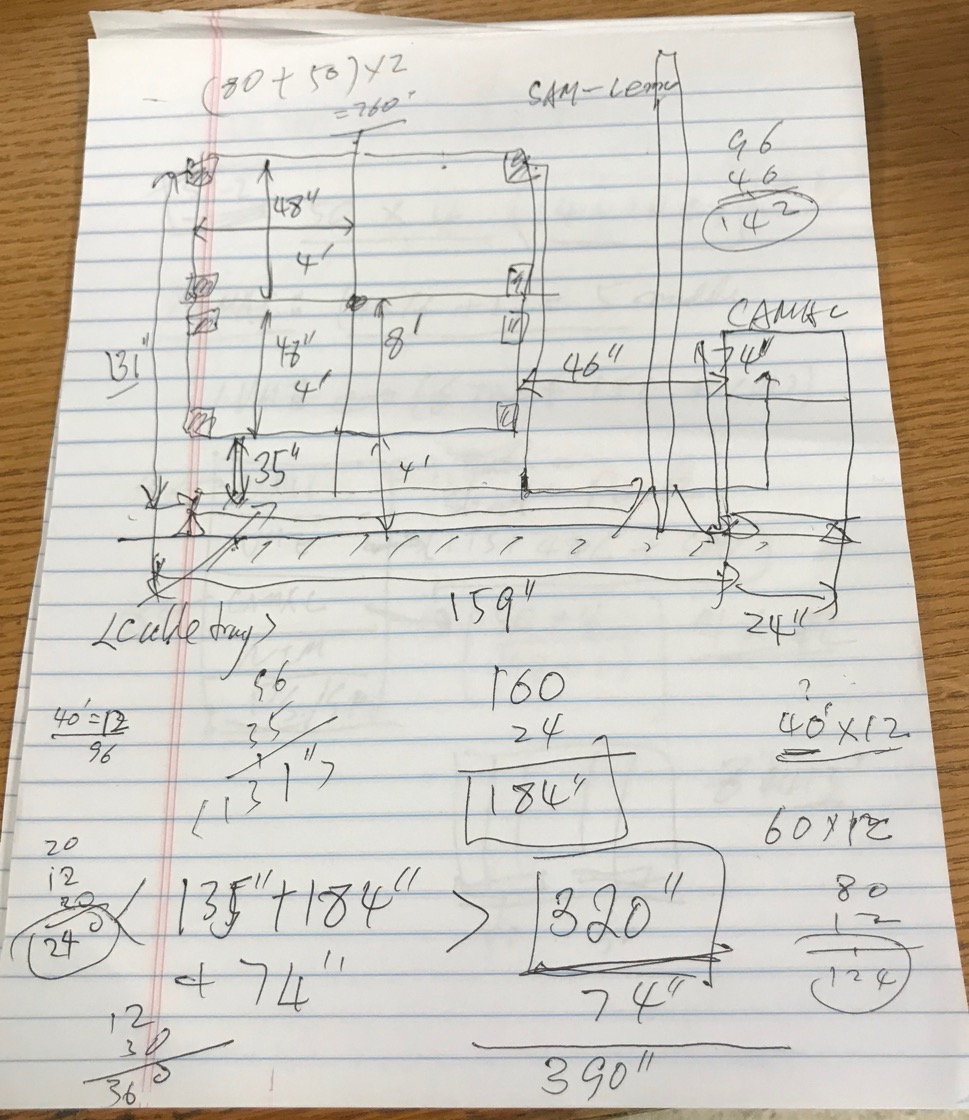 SMA-Lemo cable:
2x(48 + 48) + (46 + 12) + “12” = 262”
= 21.8’ 


For ST-1:
Additional a few ft to ST-1 rack
DP ST-2 rack?

Move 
DC-2 rack upstream
DP cable tray above ground
35
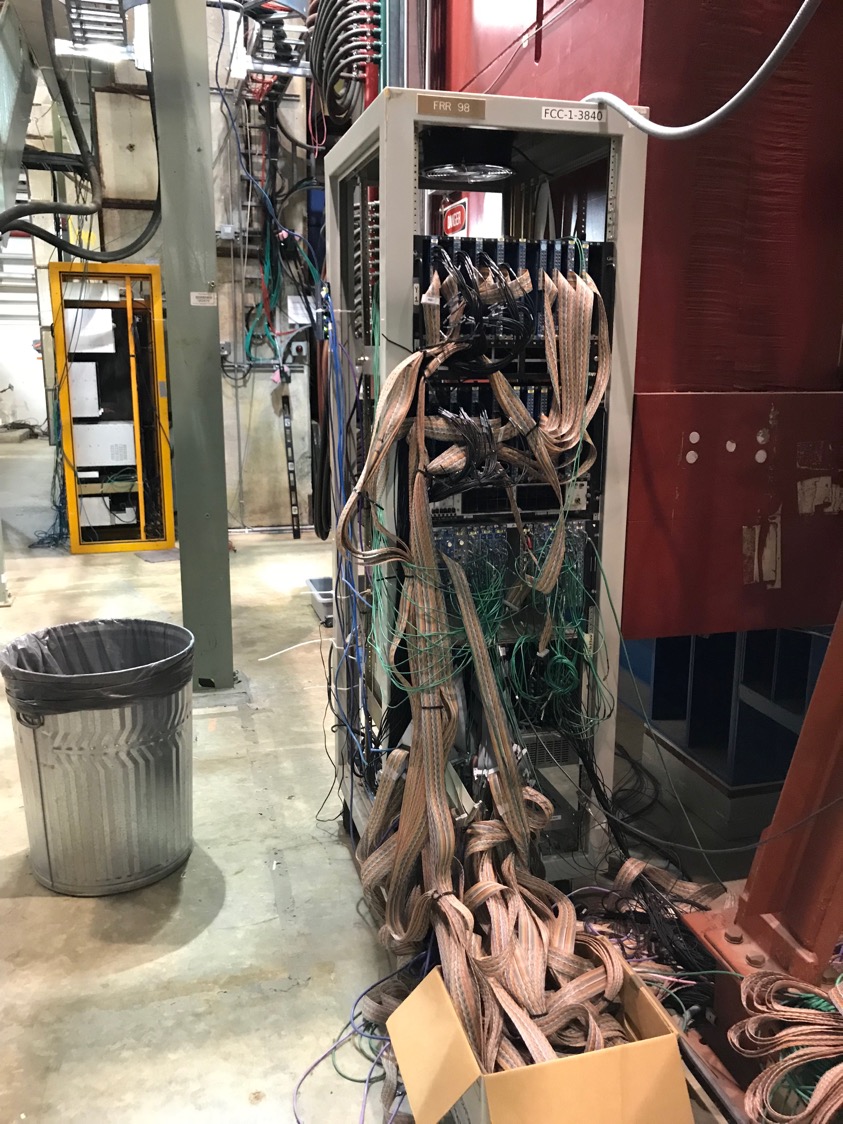 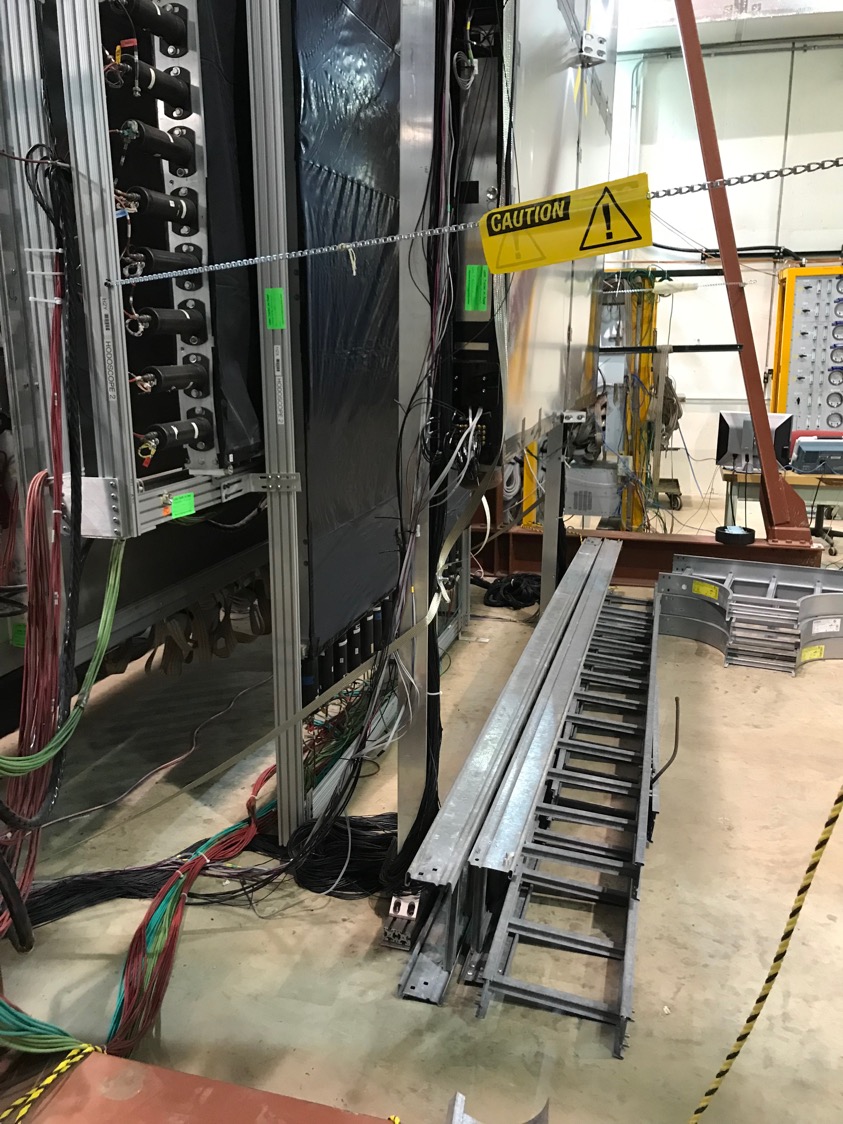 DP/V1495 move to 
East L2 trigger rack

Bring ST-1 CAMAC 
& TDC to here
Keep SiPM PS
New DP cable tray above ground
36
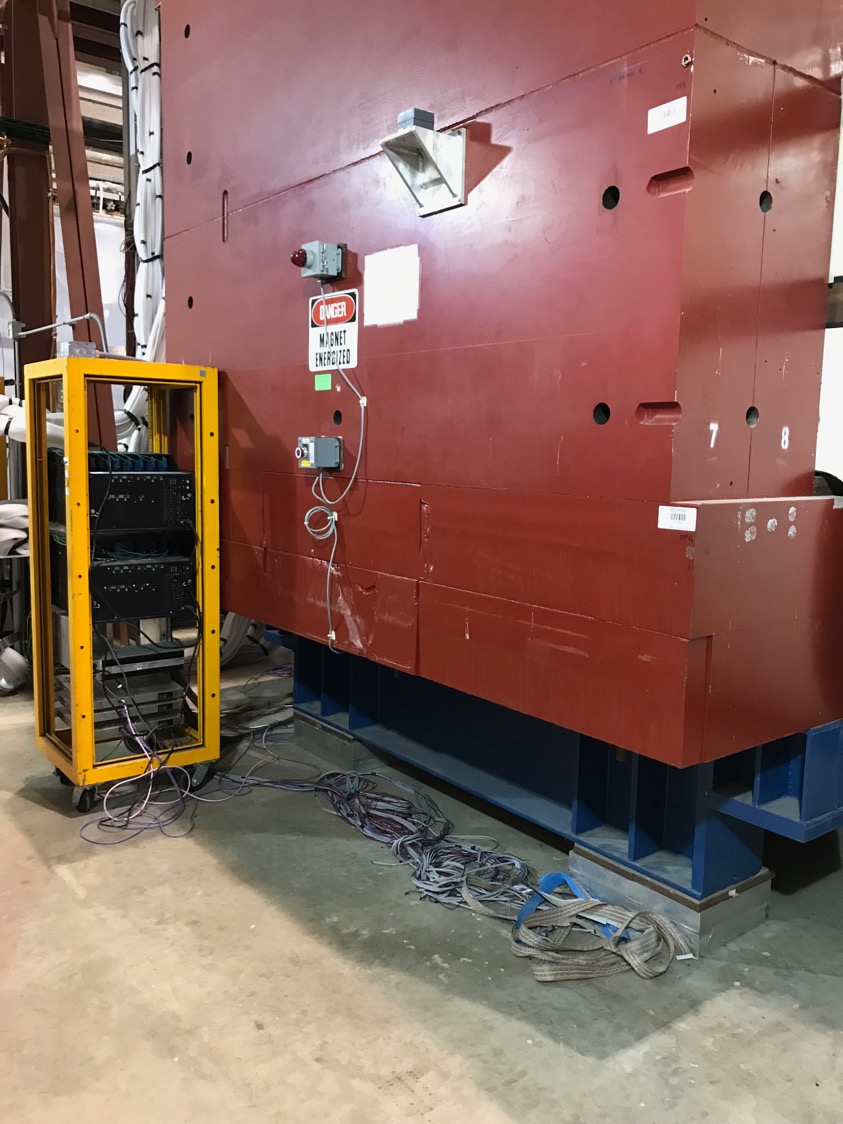 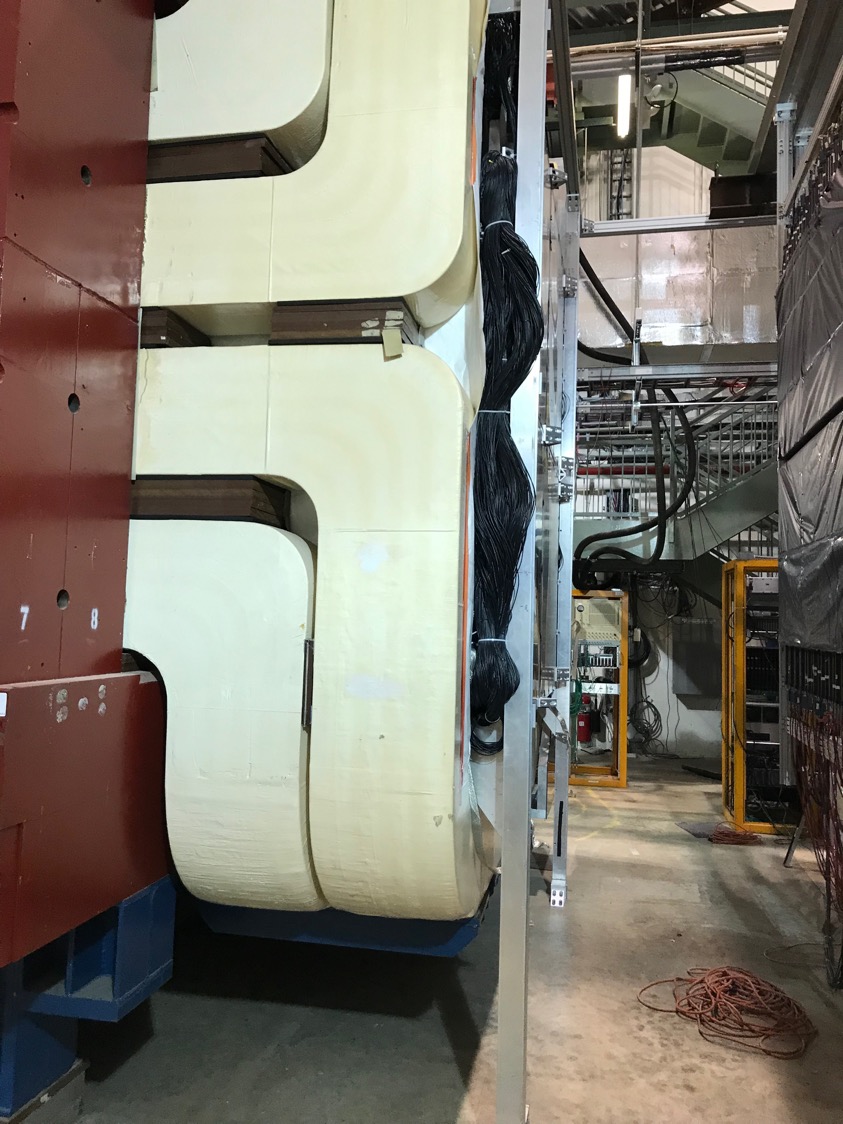 CAMAC, SiPM  PS
move to  East
37
DP Trigger New Layout-2
West
East
beam
DP Trigger 
-VME:
  4xV1495 L1 trigger
  Calibration 
-NIM/BlueLogic 
 Trigger
DP-1
ST0-1: 4x 80 ch
-CAMAC (10 x LeCroy 4413)
-VME/TDC(CPU+TS+4TDC)
-VME/TDC(CPU+TS+4TDC)
-CAMAC (10 x LeCroy 4413)
-NIM/BlueLogic trigger
-SiPM PS
RACK-1
Location?
KMAG
RACK-3
DC-2
DC-2
ST-2: 4x 50ch
-CAMAC (8 x LeCroy 4413)
-VME/TDC (CPU+TS+4TDC)
-CAMAC (8 x LeCroy 4413)
-NIM
-SiPM PS
RACK-2
(4 Qs)
DP-2
L2/V1495
DP trig(OR)
DY trig(AND FPGA trig’s)
38